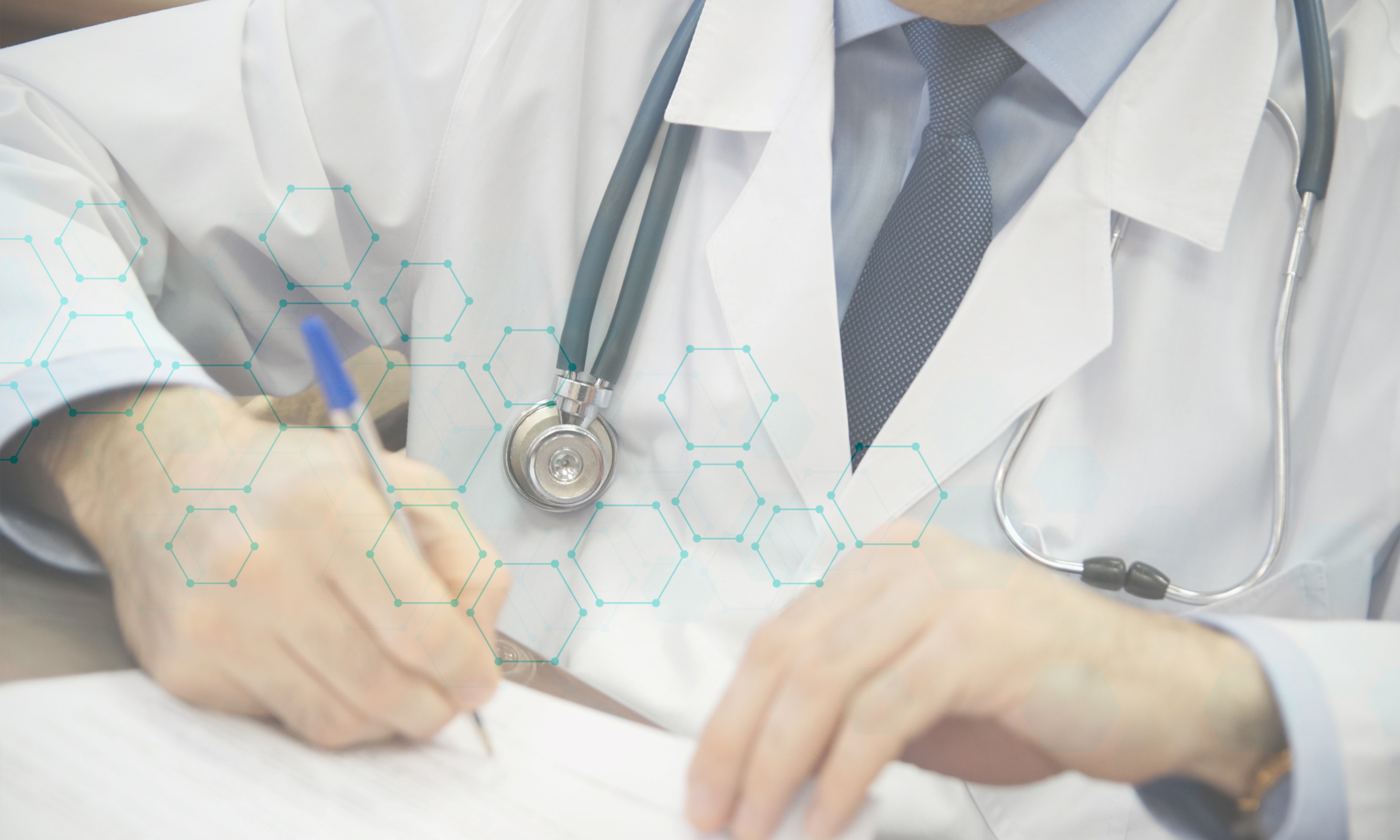 Годовой отчет
Главного врача 
ГБУЗ «ГКБ им. С.С. Юдина ДЗМ»
Папышевой О.В.
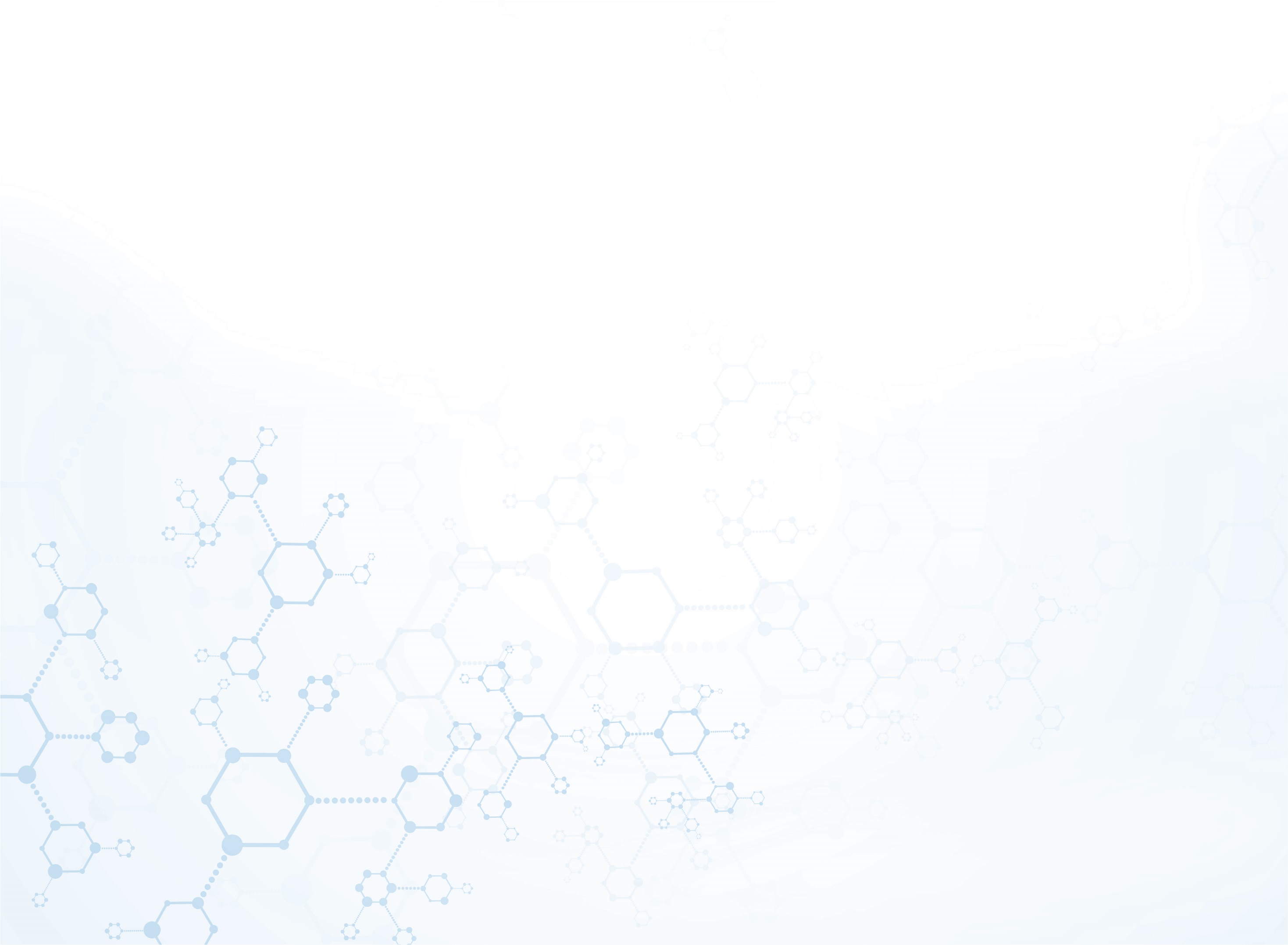 Основные показатели 2018
ГКБ им. С.С. Юдина 
Филиал 1 ПО
ГКБ им. С.С. Юдина 
Филиал 2 ПО
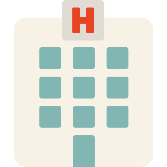 750 (по факту 721) посещений 
в смену по данным ЕМИАС
300 (по факту 312)посещений 
в смену по данным ЕМИАС
Мощность
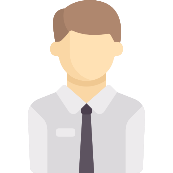 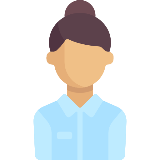 19326
человек (6724 человек старше трудоспособного возраста)
10716 
человек (2734 человек старше трудоспособного возраста)
Прикрепленное население
Численность прикрепленного населения
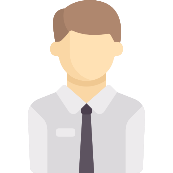 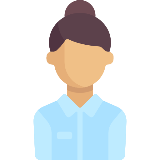 30042
человек
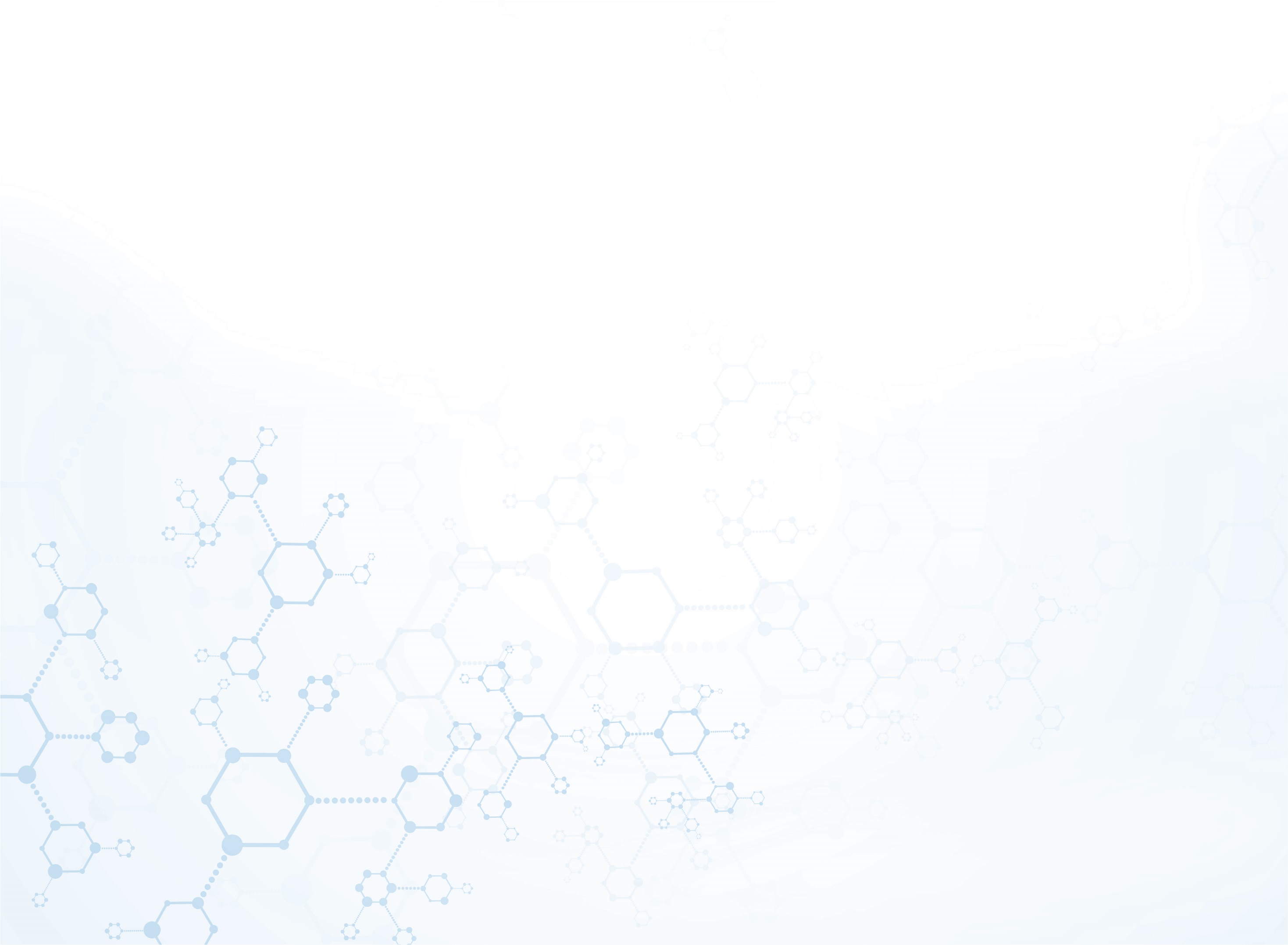 Основные показатели 2019
ГКБ им. С.С. Юдина 
Филиал 1 ПО
ГКБ им. С.С. Юдина 
Филиал 2 ПО
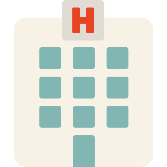 789 посещений 
в смену по данным ЕМИАС
389 посещений 
в смену по данным ЕМИАС
Мощность
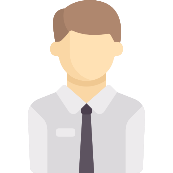 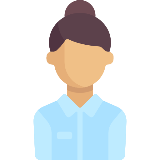 21446
человек (7256 человек старше трудоспособного возраста)
11504 
человек (3025 человек старше трудоспособного возраста)
Прикрепленное население
Численность прикрепленного населения
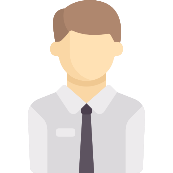 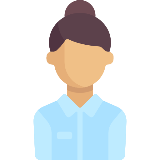 33749
человек
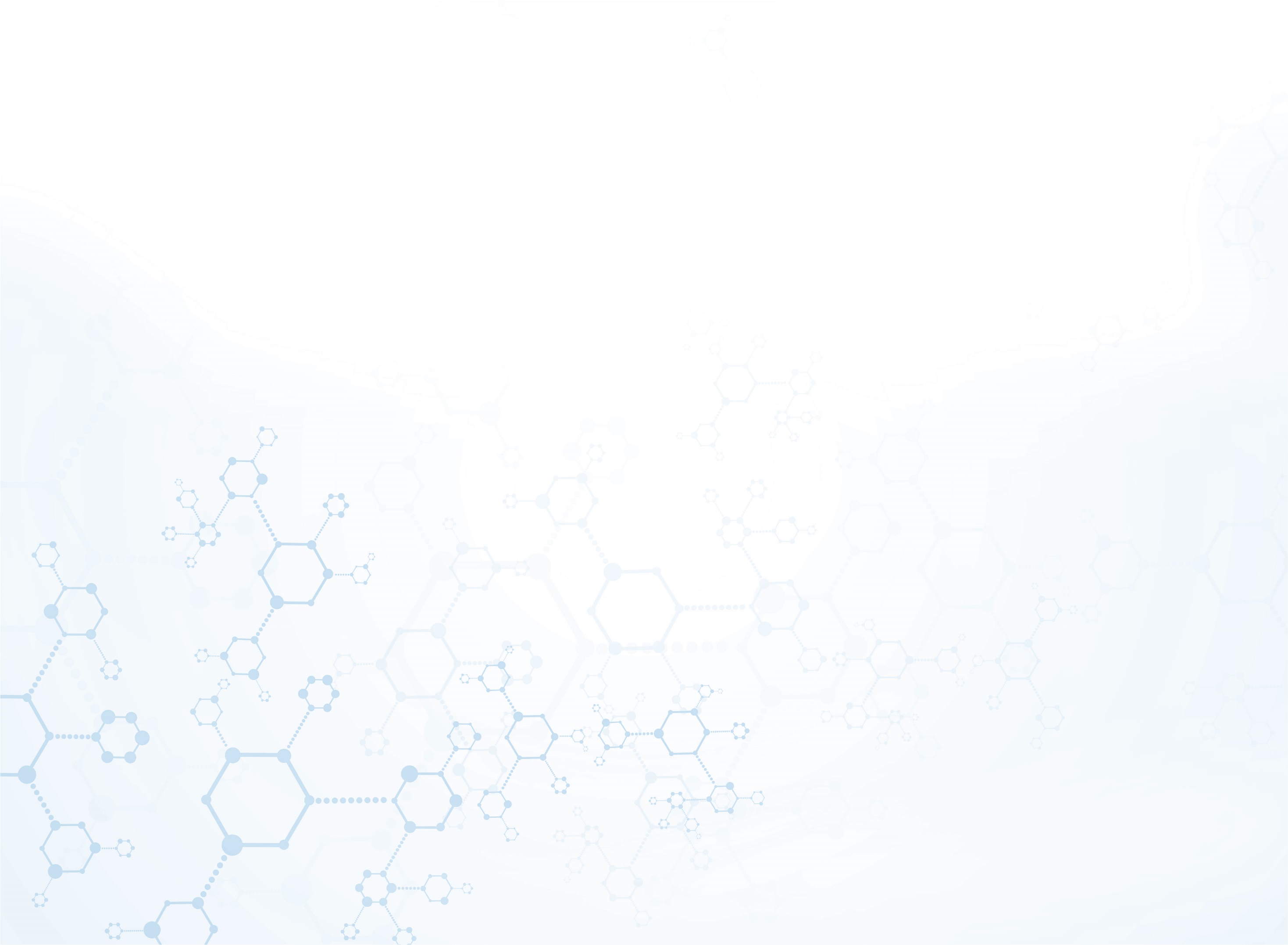 Доступность медицинской помощи в 2018 году находилась на стабильно высоком уровне
93,0%
средняя доступность специалистов 
II уровня в 2018 году
Специалисты
II уровня
93,8%
средняя доступность терапевтов/ВОП 
в 2018 году
95%
нормативный 
показатель 
доступности
Специалисты
I уровня
Терапевты/
ВОП
92,0%
средняя доступность специалистов 
I уровня в 2018 году
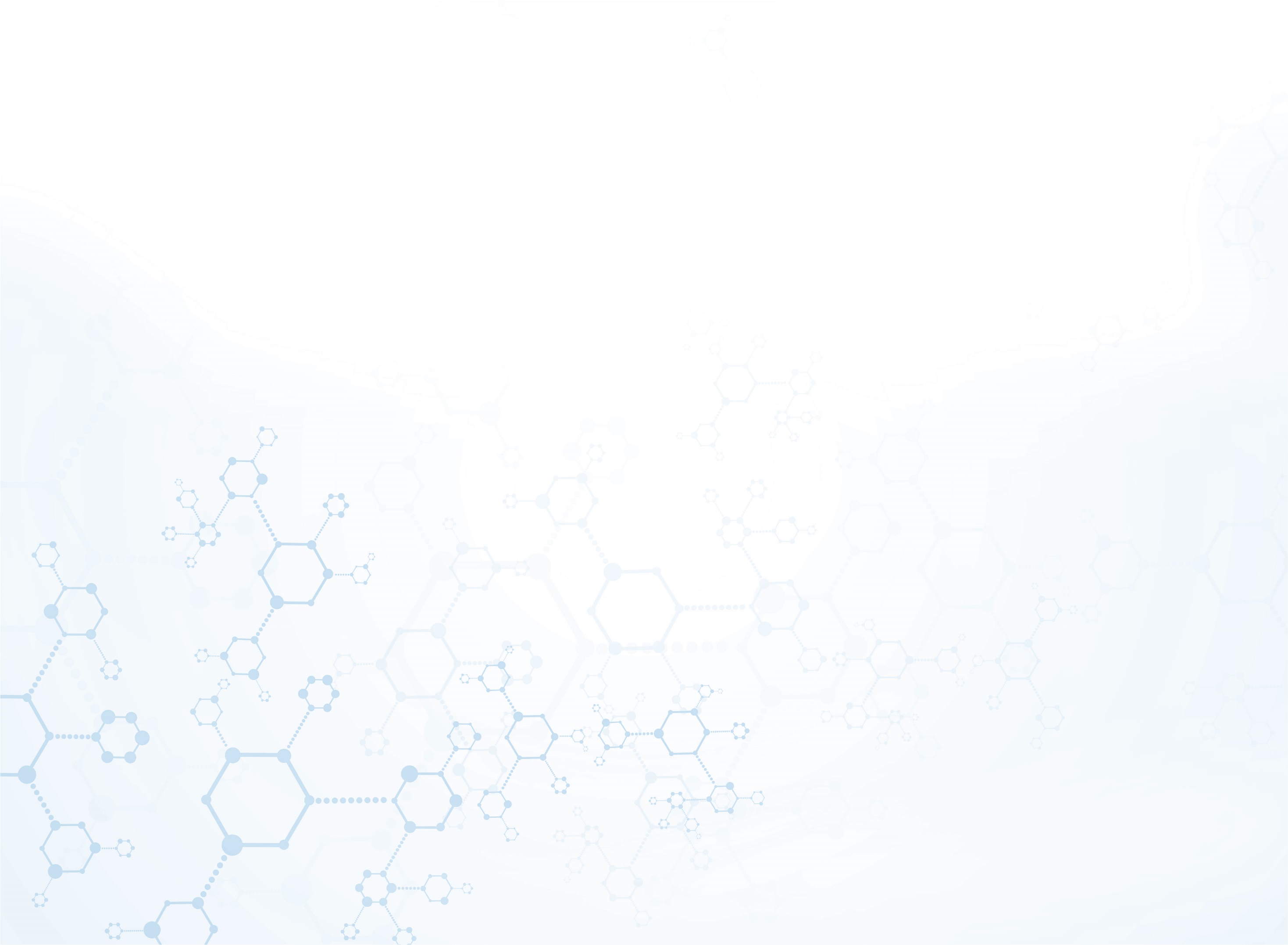 Доступность медицинской помощи в 2019 году находилась на стабильно высоком уровне
95,1%
средняя доступность специалистов 
II уровня в 2019 году
Специалисты
II уровня
Специалисты
I уровня
95%
нормативный 
показатель 
доступности
96,4%
средняя доступность терапевтов/ВОП 
в 2019 году
Терапевты/
ВОП
97,5%
средняя доступность специалистов 
I уровня в 2019 году
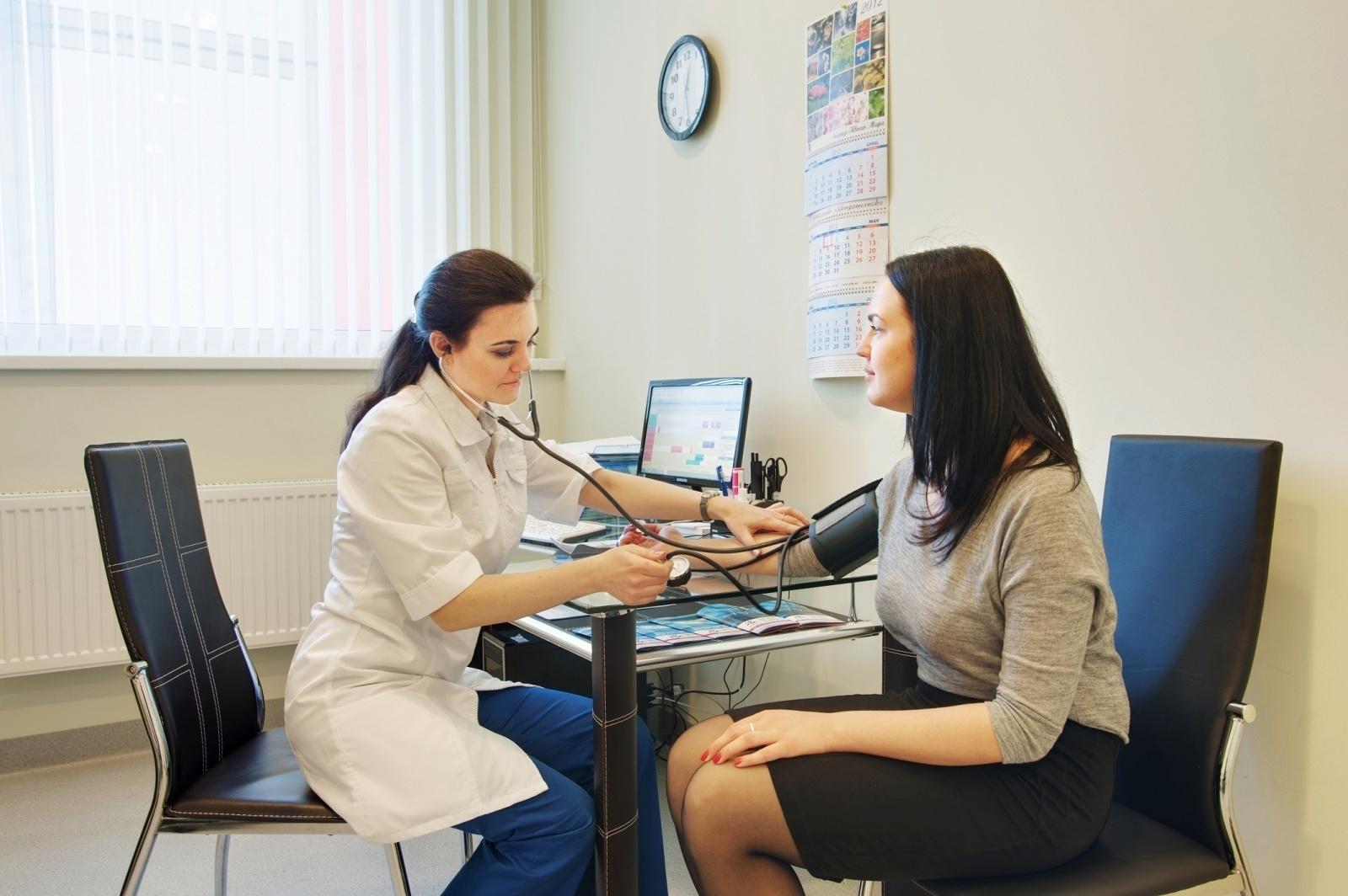 Посещения 1 и 2 ПО в 2018 году
221036
посещений в 2018 году
Профилактические приемы
Приемы по заболеванию
первичное в поликлинике
повторное в поликлинике
* на дому в рамках патронажа
врачебные
сестринские
* МО оказывает ОНСП взрослому населению
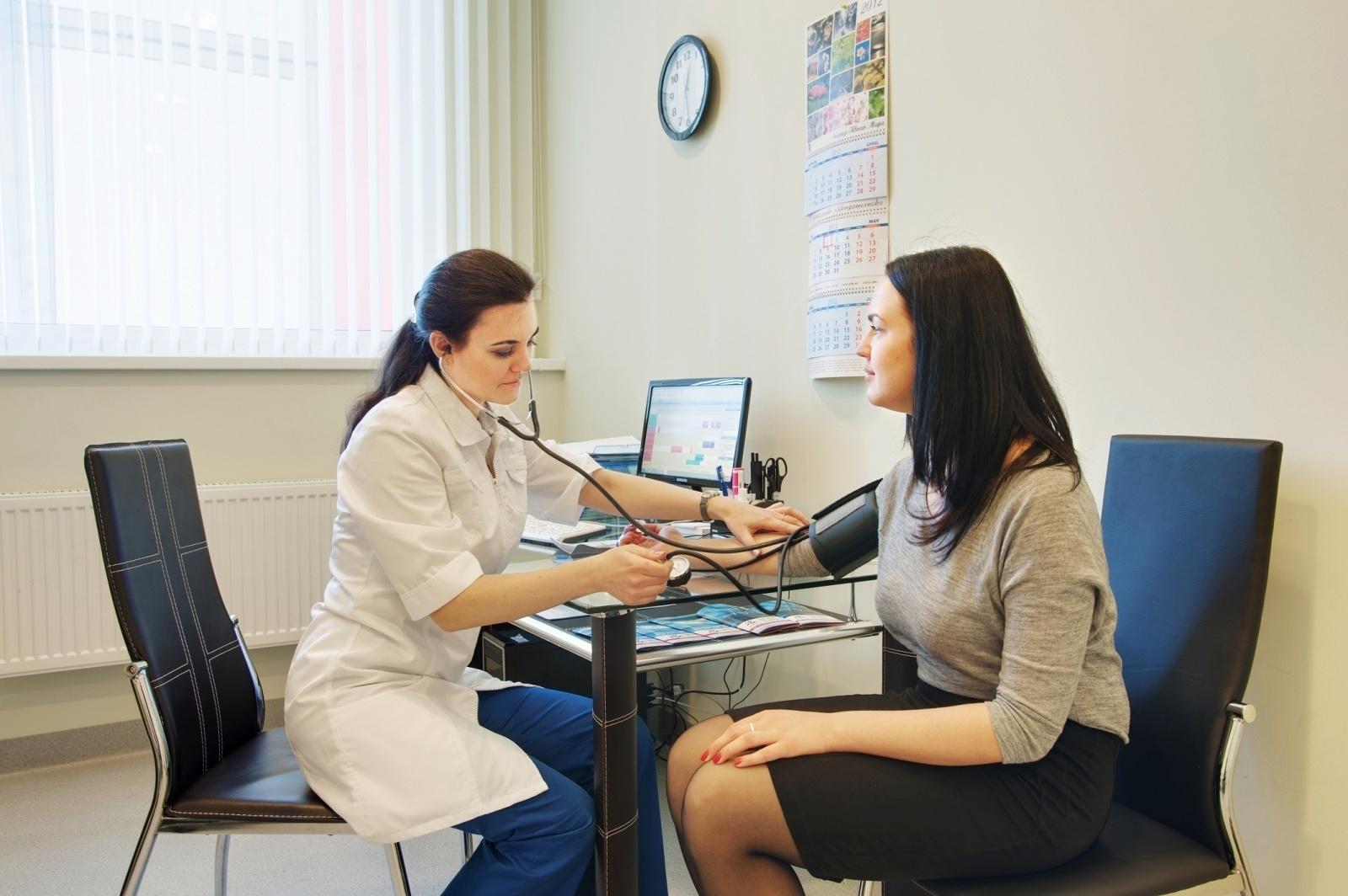 Посещения 1 и 2 ПО в 2019 году
345443
посещений в 2019 году
Профилактические приемы
Приемы по заболеванию
первичное в поликлинике
повторное в поликлинике
* на дому в рамках патронажа
врачебные
сестринские
* МО оказывает ОНСП взрослому населению
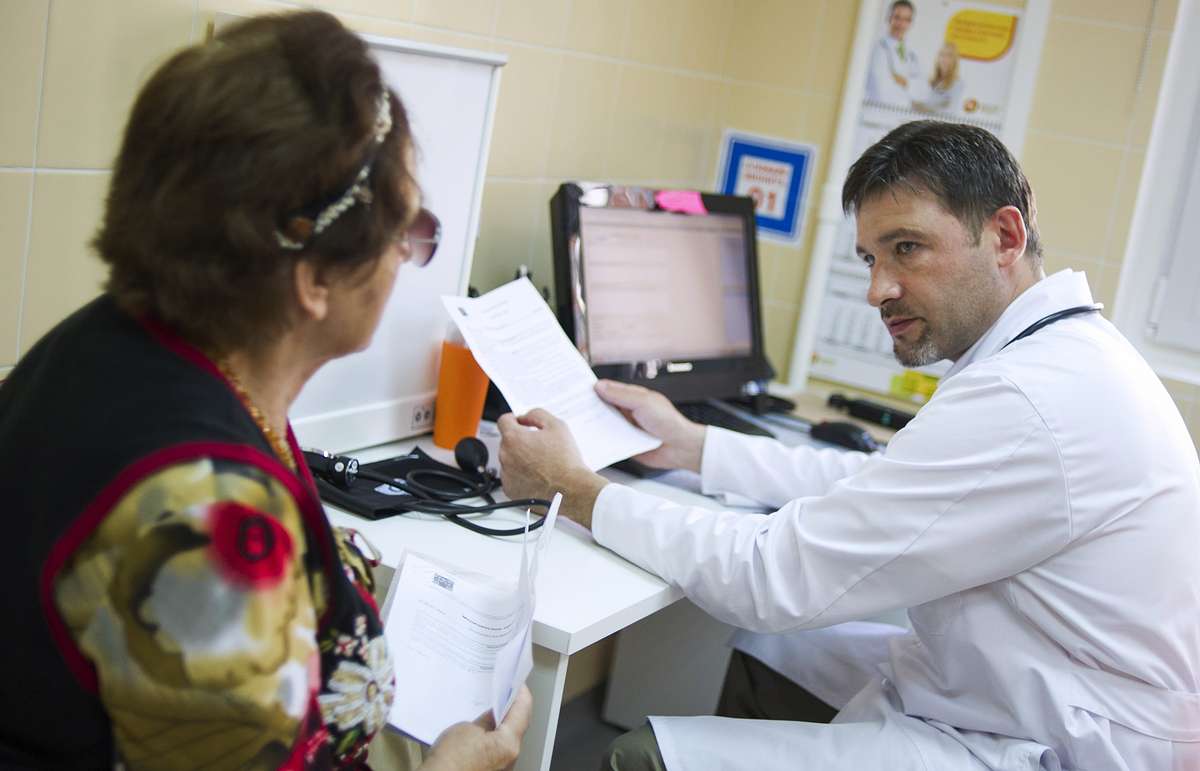 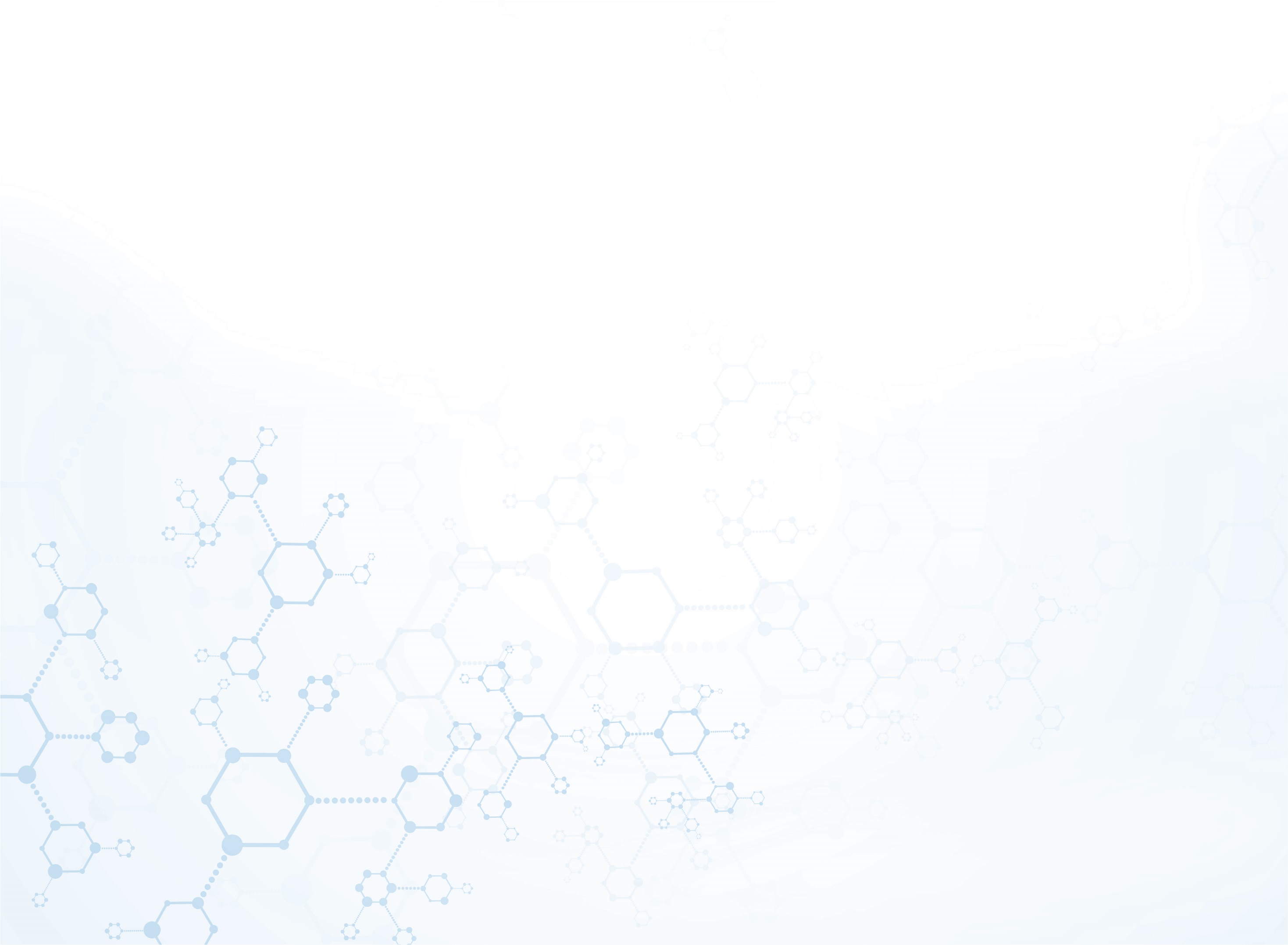 Диспансеризация 2018
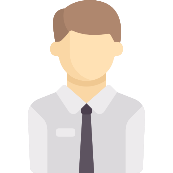 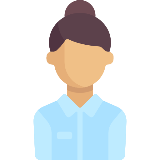 Прошли 
диспансеризацию
6175чел., из них:
Включено в план проведения диспансеризации 
на текущий год с учетом возрастной категории
6563чел. , из них:
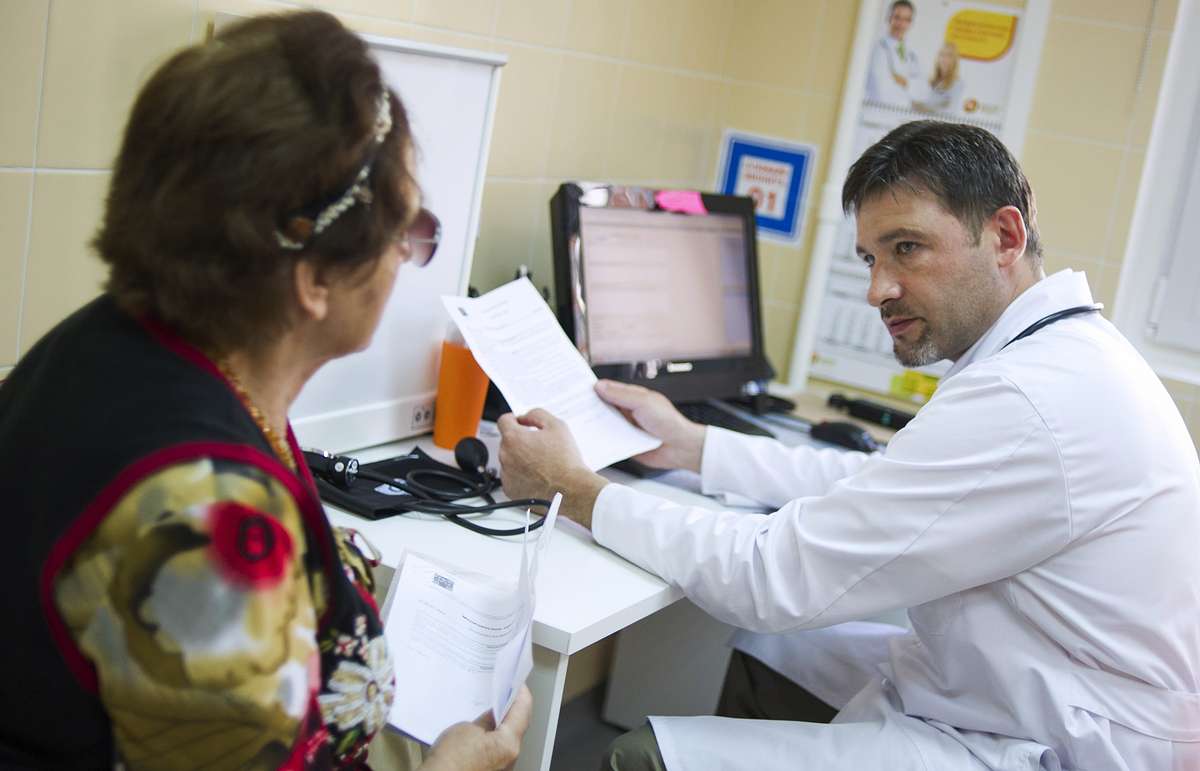 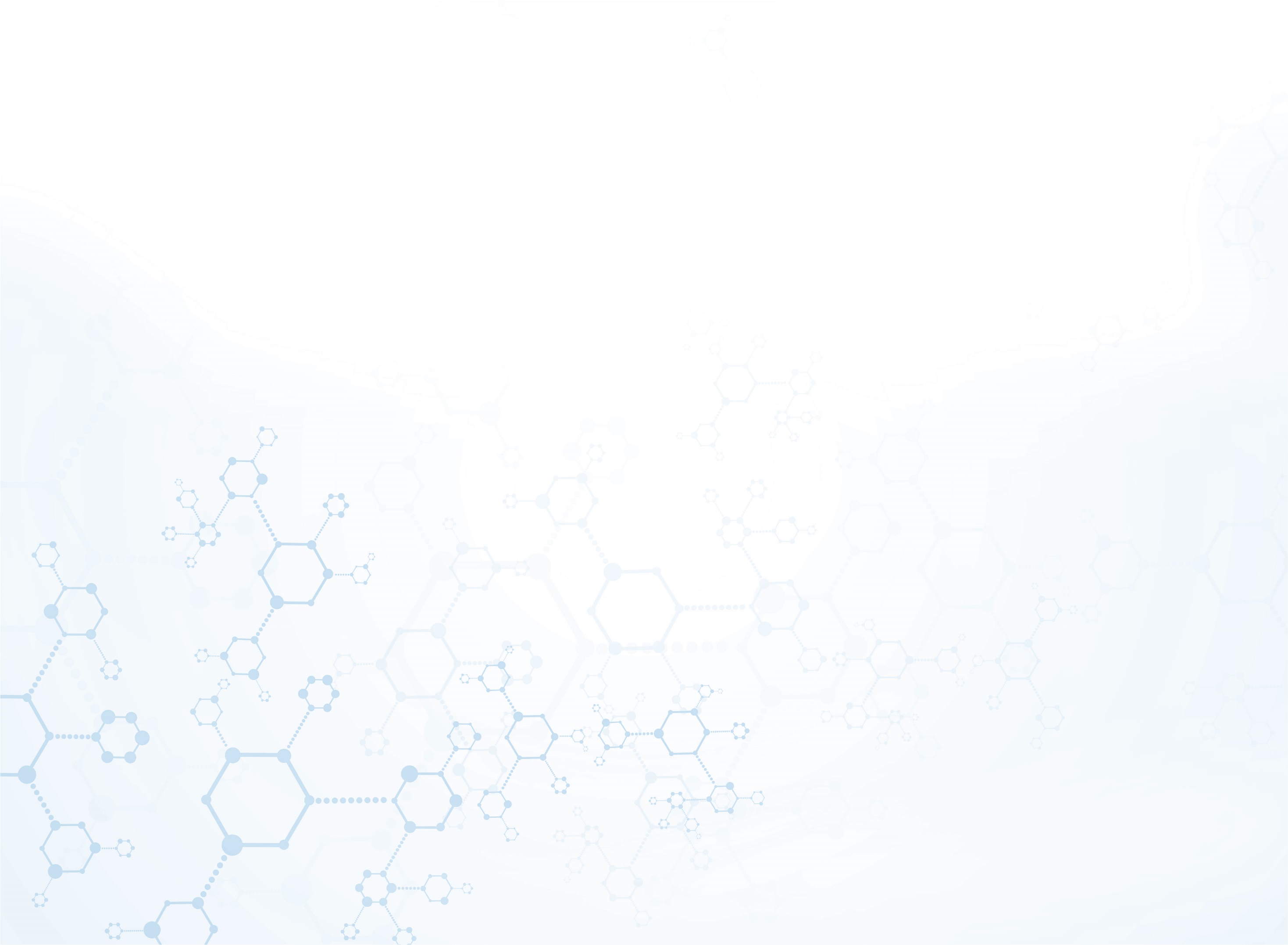 Диспансеризация 2019
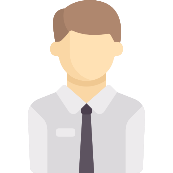 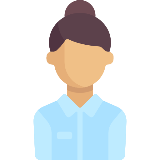 Прошли 
диспансеризацию
7249чел., из них:
Включено в план проведения диспансеризации 
на текущий год с учетом возрастной категории
7323чел. , из них:
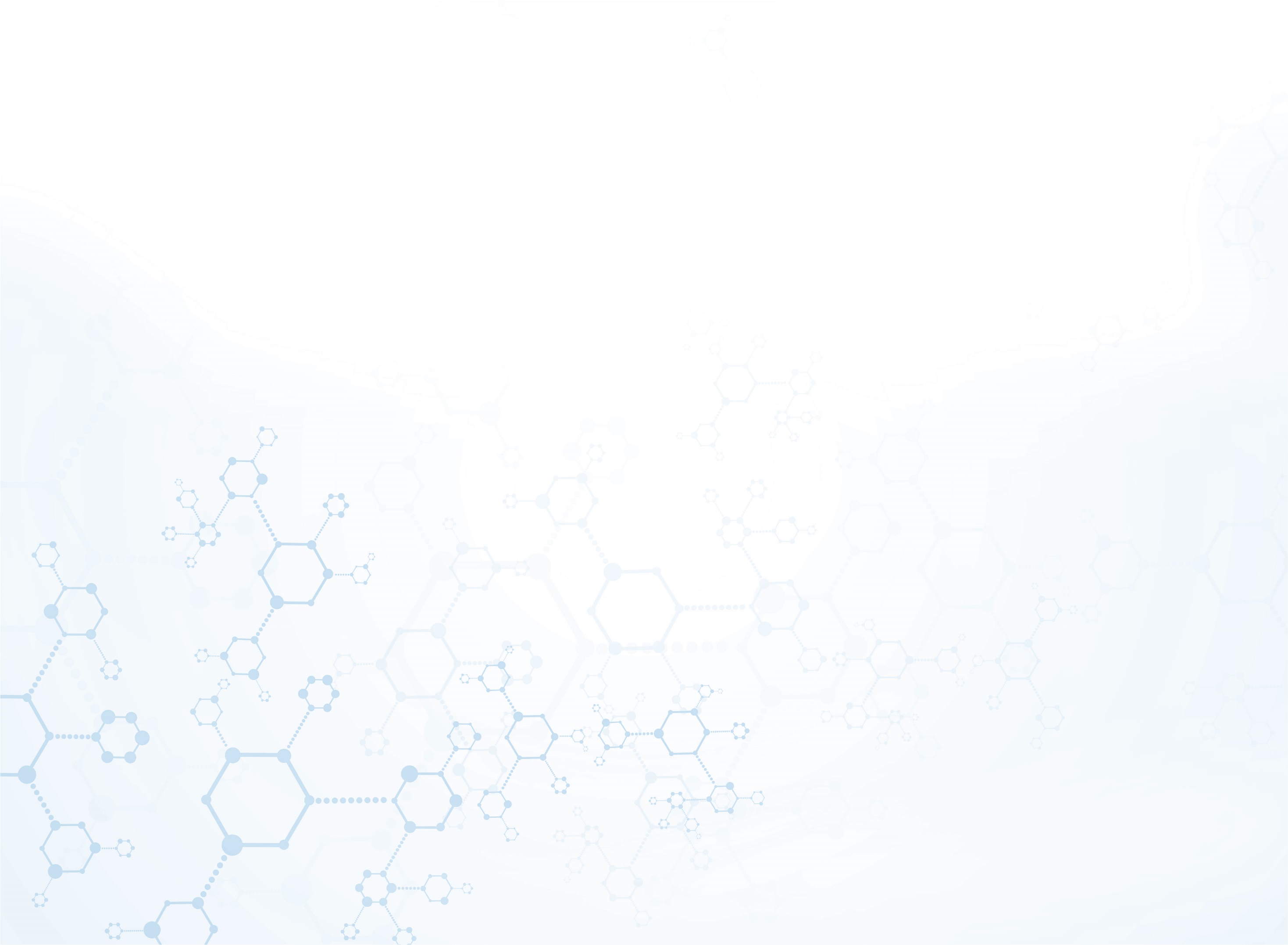 Диспансеризация и профилактические осмотры 2018
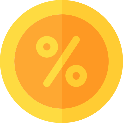 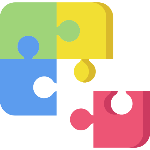 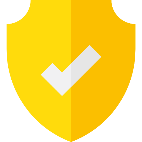 План
Факт выполнения
Доля выполнения
Диспансеризация взрослого населения
6175 чел.
6175 чел.
100 %
Проведение профилактических медицинских осмотров
1100 чел.
1100 чел.
100 %
Проведение периодических осмотров
5669 чел.
5669 чел.
100 %
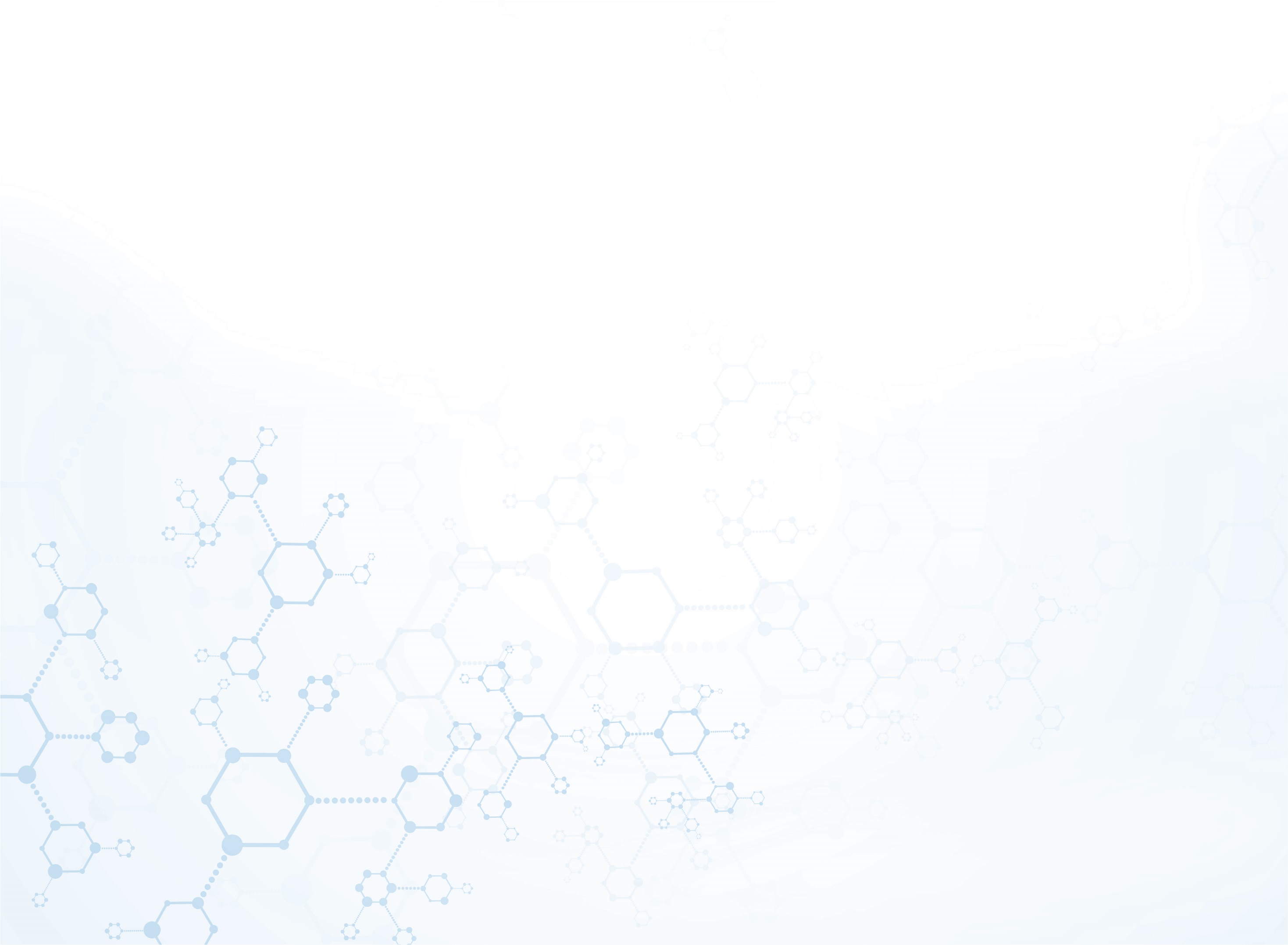 Диспансеризация и профилактические осмотры 2019
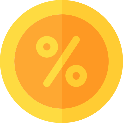 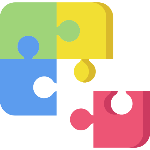 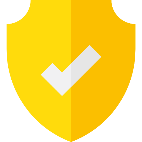 План
Факт выполнения
Доля выполнения
Диспансеризация взрослого населения
7321 чел.
7321 чел.
100 %
Проведение профилактических медицинских осмотров
2216 чел.
2216 чел.
100 %
Проведение периодических осмотров
6672 чел.
6672 чел.
100 %
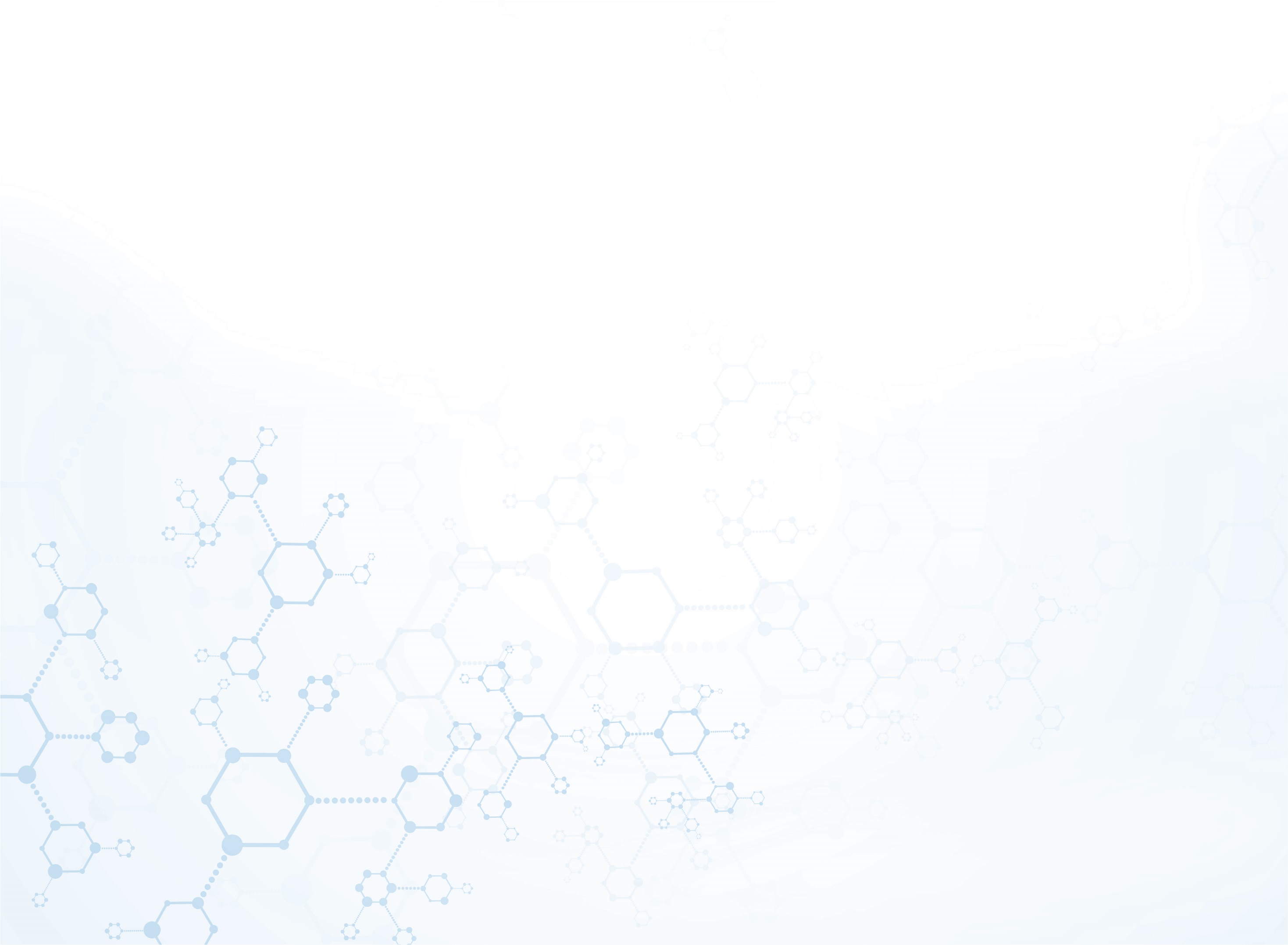 Прививочная работа: гепатит, корь, краснуха, дифтерия 2018
Вакцинация против гепатита В 
Вакцинация против гепатита А
Ревакцинация против гепатита А
Вакцинация против кори
Ревакцинация против кори
Вакцинация против краснухи
Ревакцинация против краснухи
Вакцинация против дифтерии
Ревакцинация против дифтерии
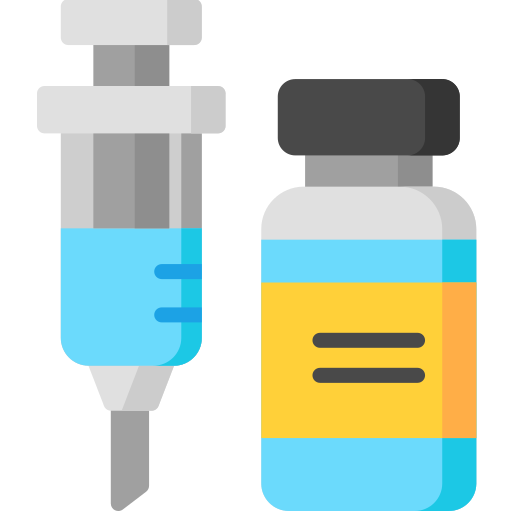 Все планы по вакцинации на 2018 год выполнены на
100%
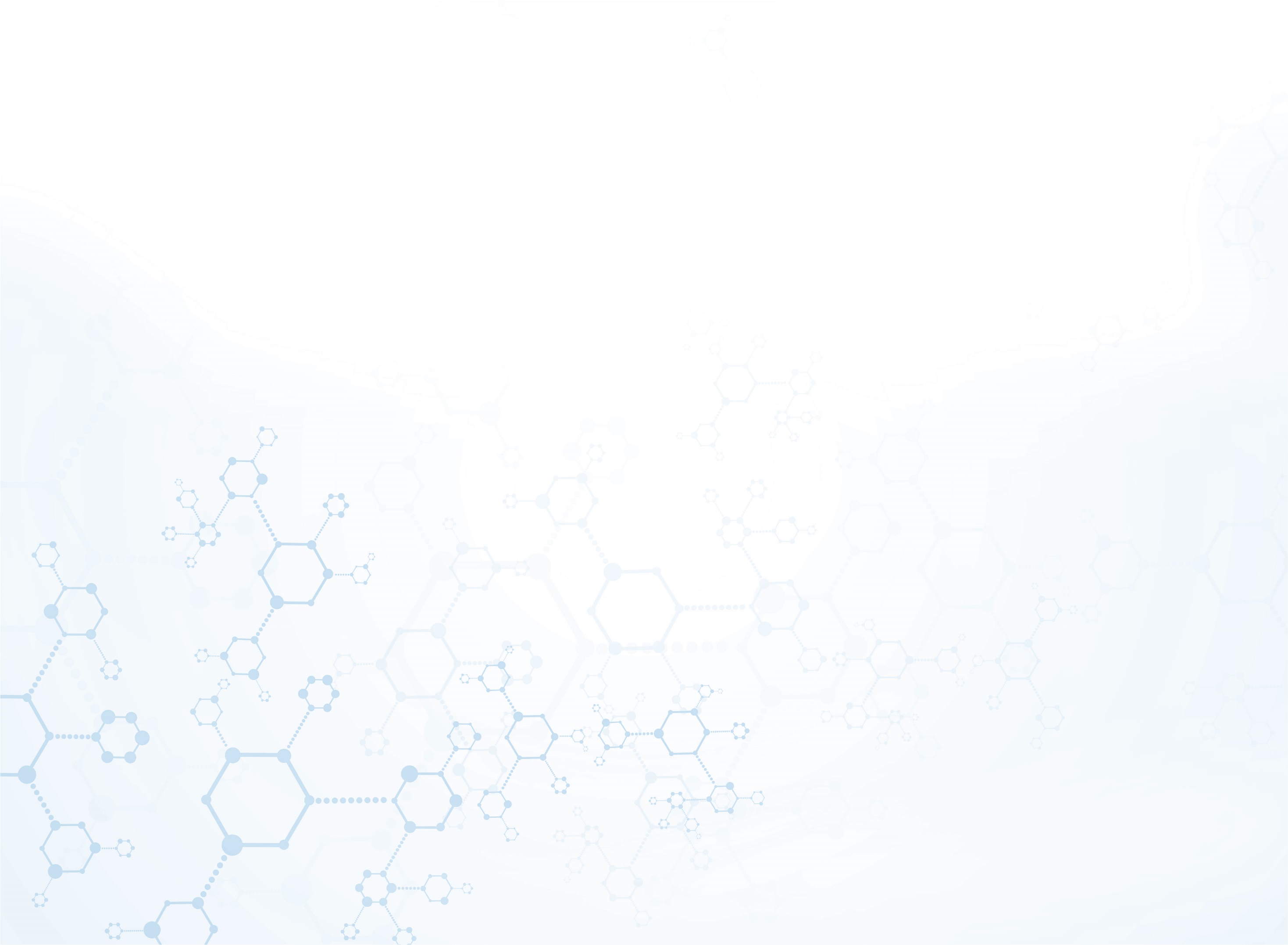 Прививочная работа: гепатит, корь, краснуха, дифтерия 2019
Вакцинация против гепатита В 
Вакцинация против гепатита А
Ревакцинация против гепатита А
Вакцинация против кори
Ревакцинация против кори
Вакцинация против краснухи
Вакцинация против дифтерии
Ревакцинация против дифтерии
Вакцинация пневмовакциной
Вакцинация против клещевого энцефалита
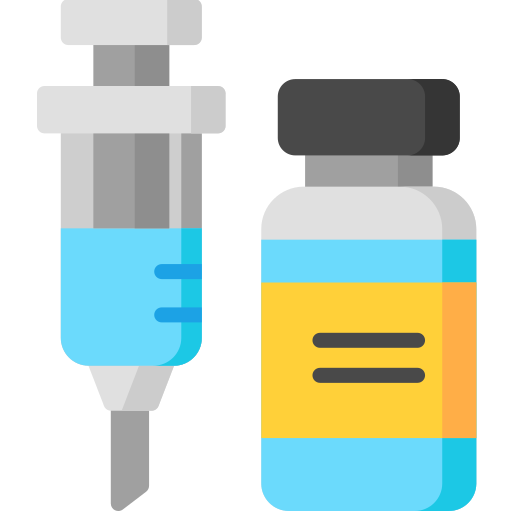 Все планы по вакцинации на 2019 год выполнены на
100%
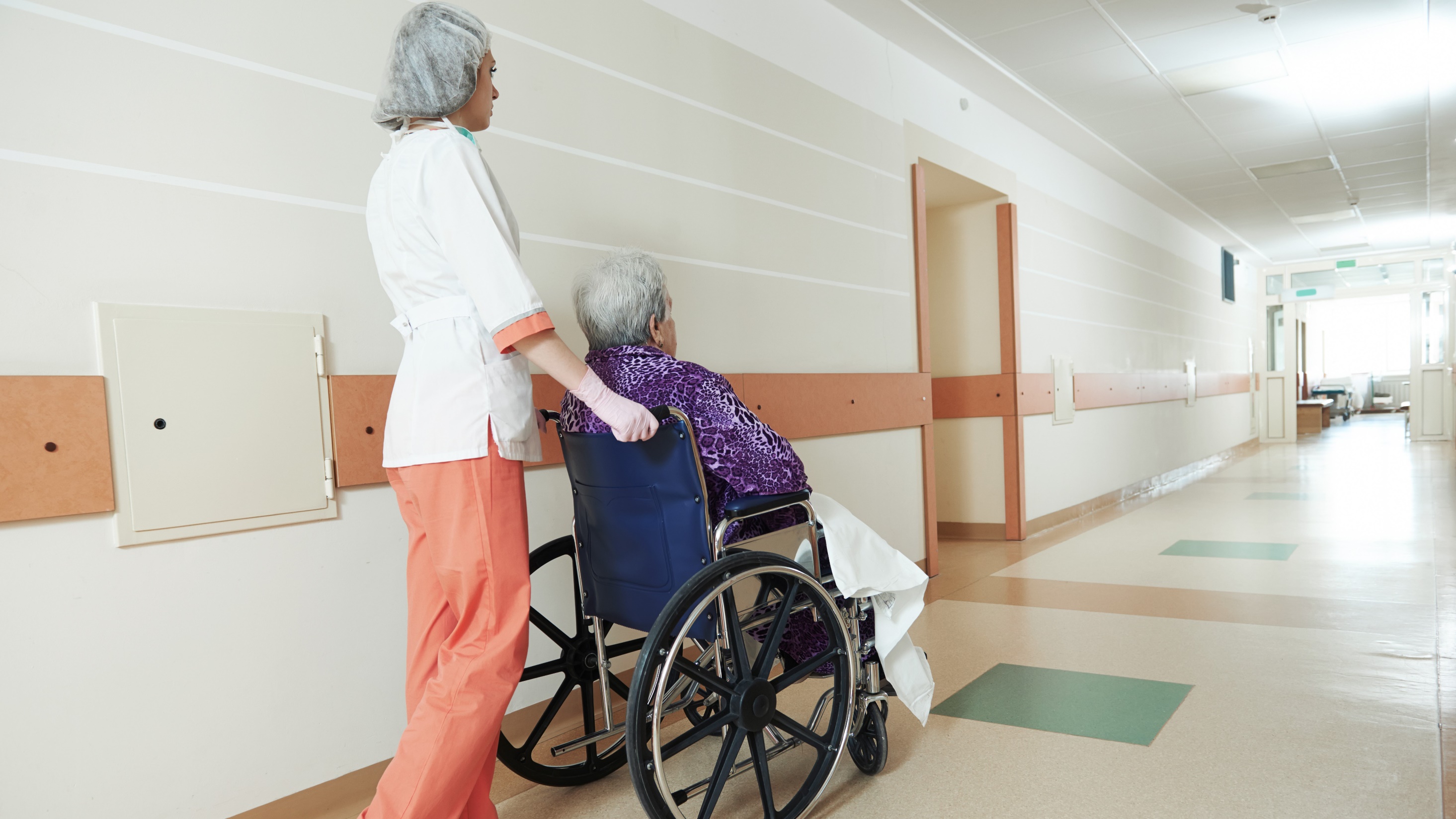 Основные показатели. Инвалиды и участники ВОВ 2018/2019
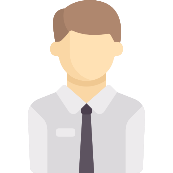 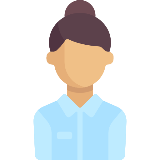 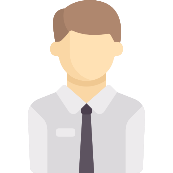 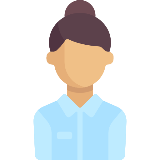 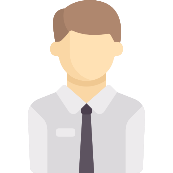 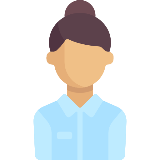 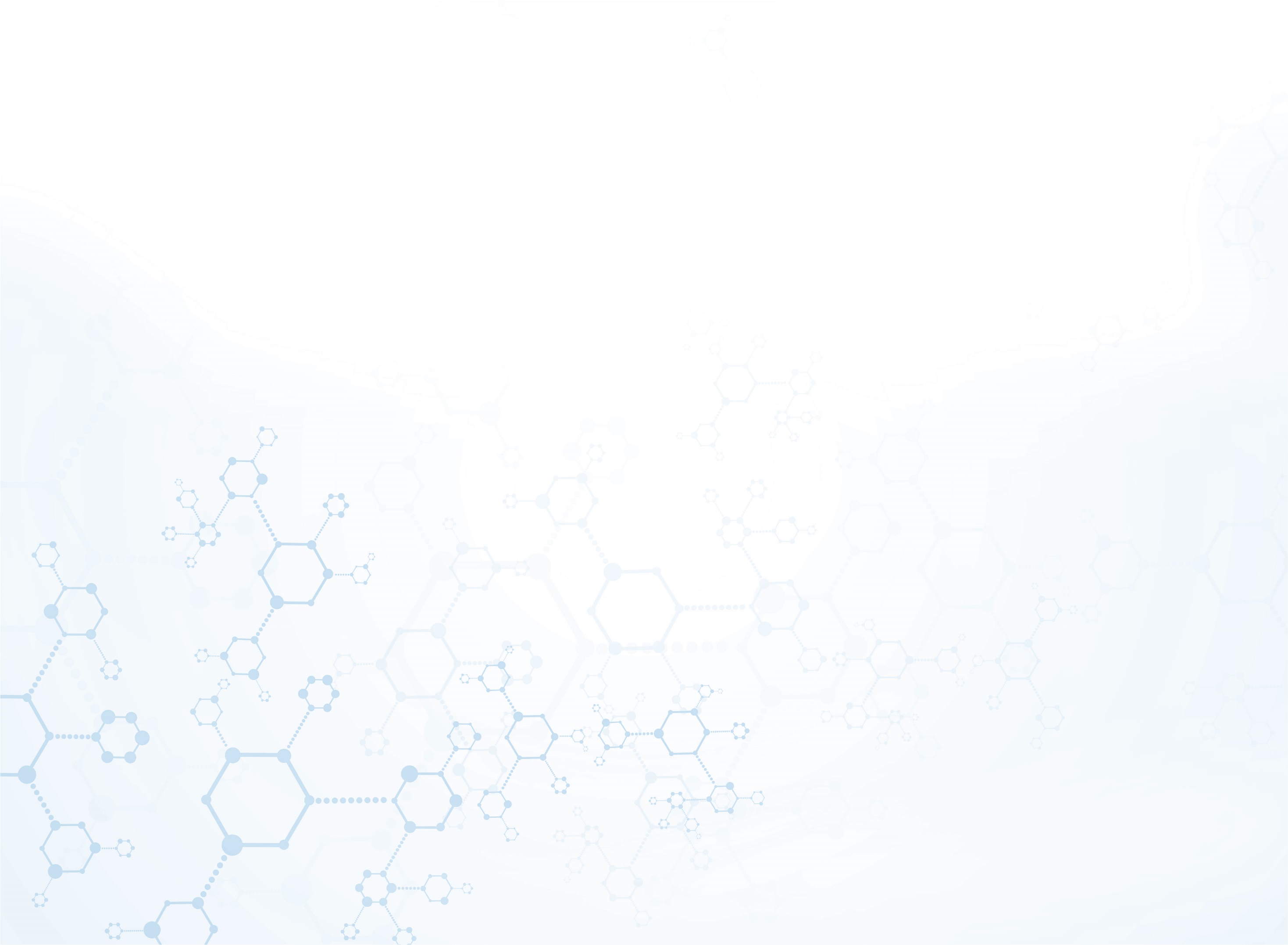 Показатели заболеваемости 2019
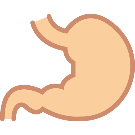 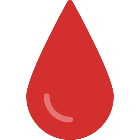 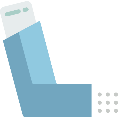 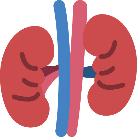 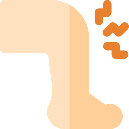 Болезни костно-мышечной системы
Болезни мочеполовой системы
Болезни органов дыхания
Болезни органов пищеварения
Болезни 
системы кровообращения
4221
3212
2987
3992
3134
2919
2112
2356
1267
1296
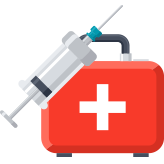 2017 год
2018 год
2017 год
2018 год
2017 год
2018 год
2017 год
2018 год
2017 год
2018 год
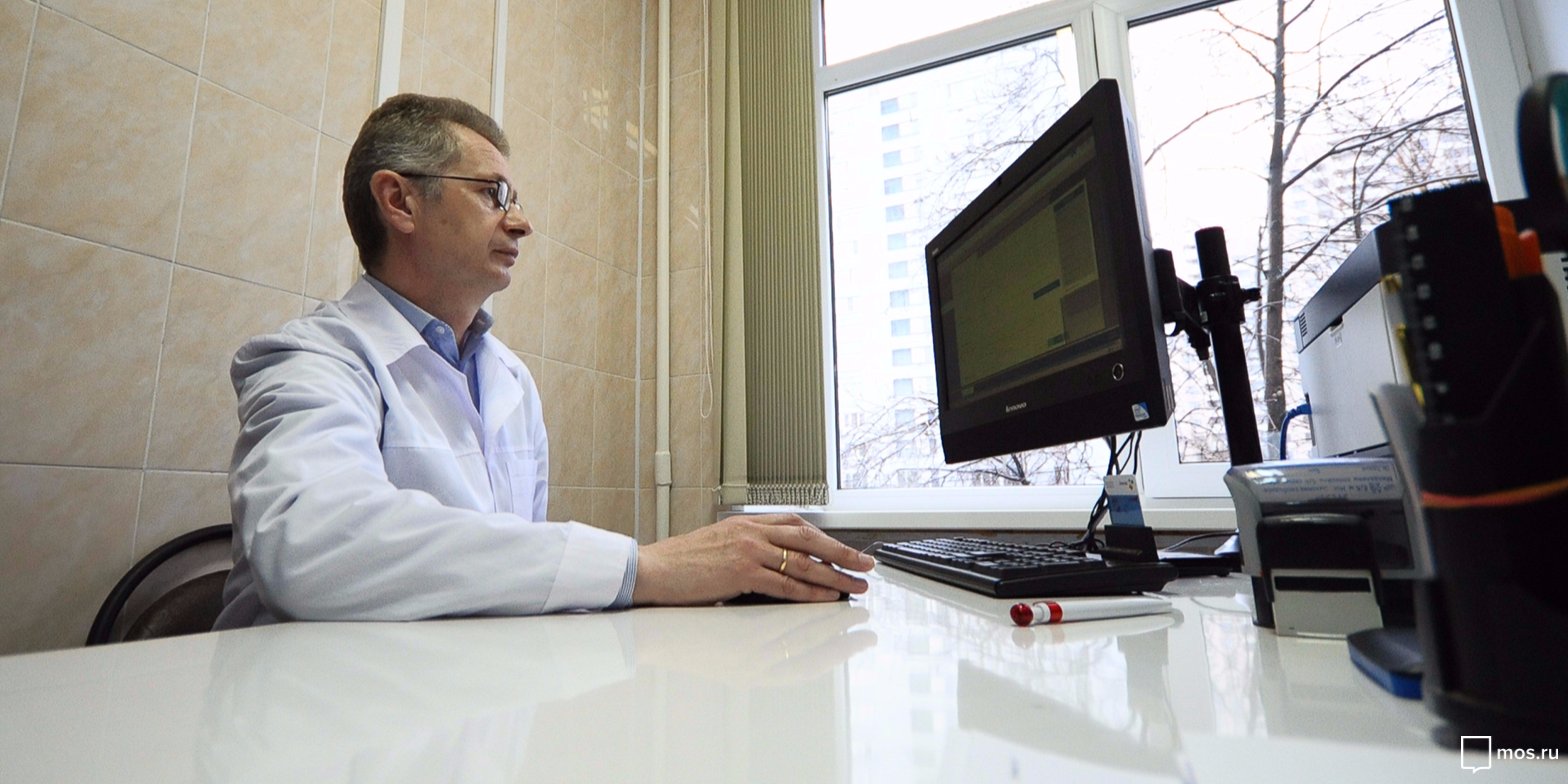 Обучение врачей общей практики 2019
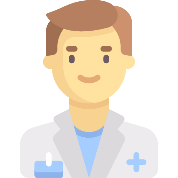 В последние два года прошло обучение
16 
врачей-терапевтов и других специальностей 
на врача общей практики
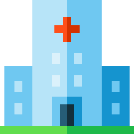 На текущий момент сформировано
23 
участков на которых работают врачи
общей практики
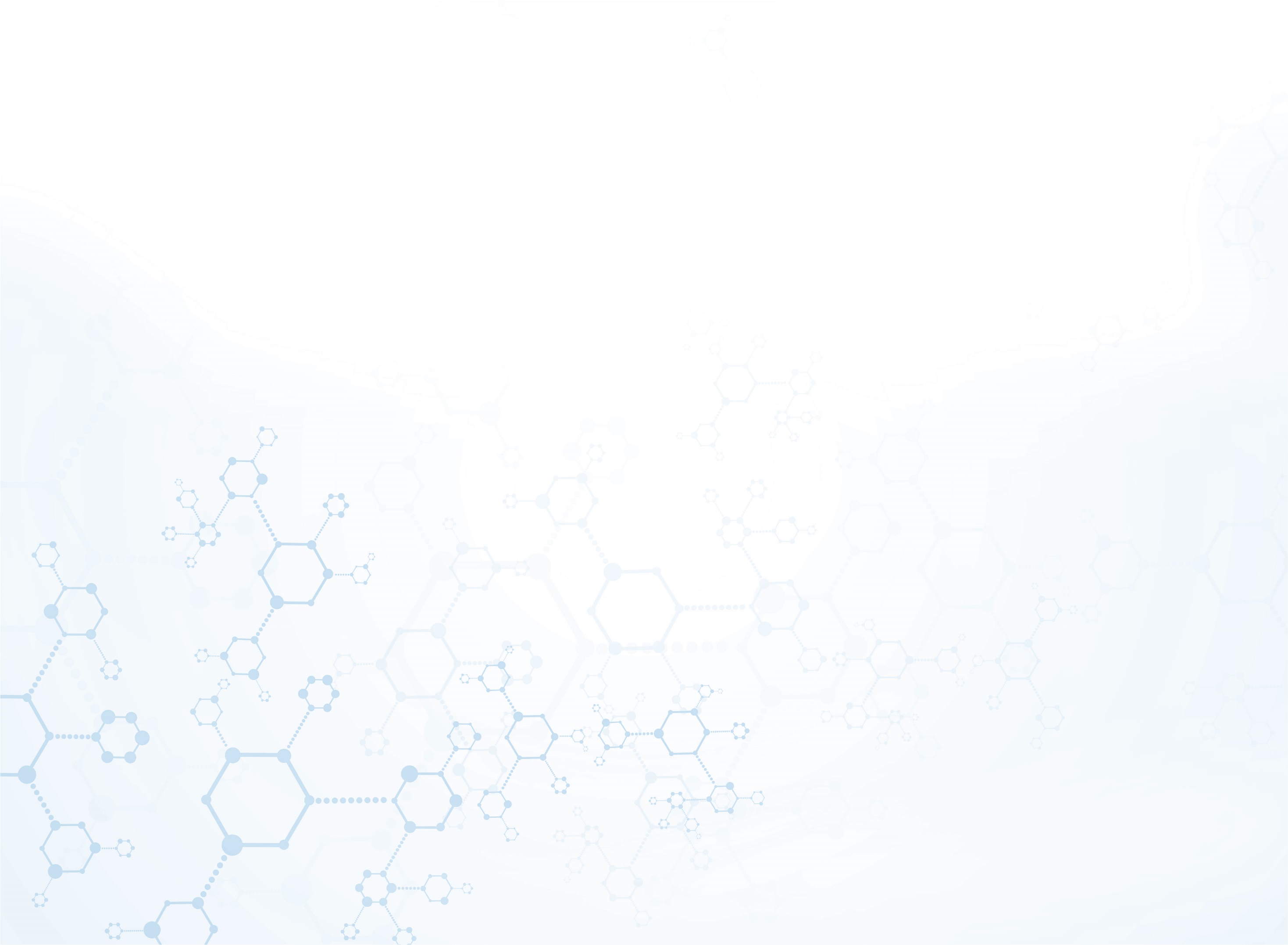 Повышение комфорта пребывания в поликлинике
С целью исключения неудобств для пациентов:
Нахождения больных в одной зоне со здоровыми
Нехватки посадочных мест для ожидания
Отсутствия информации о движении очереди на прием
Отсутствия контроля за состоянием здоровья пациентов, находящихся в очереди, со стороны медицинского персонала
Организованы зоны комфортного ожидания приема дежурного врача
Положительный эффект от организации зон комфортного ожидания:
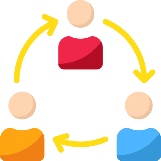 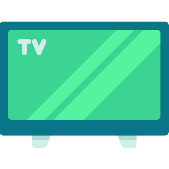 Разделение потоков здоровых 
и болеющих пациентов
Информирование пациентов о движении «живой» очереди через информационное табло
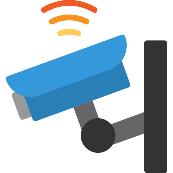 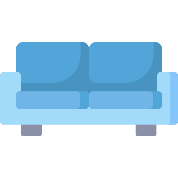 Создание достаточного количества посадочных мест для ожидания приема
Визуальный контроль пациентов, 
находящихся в очереди
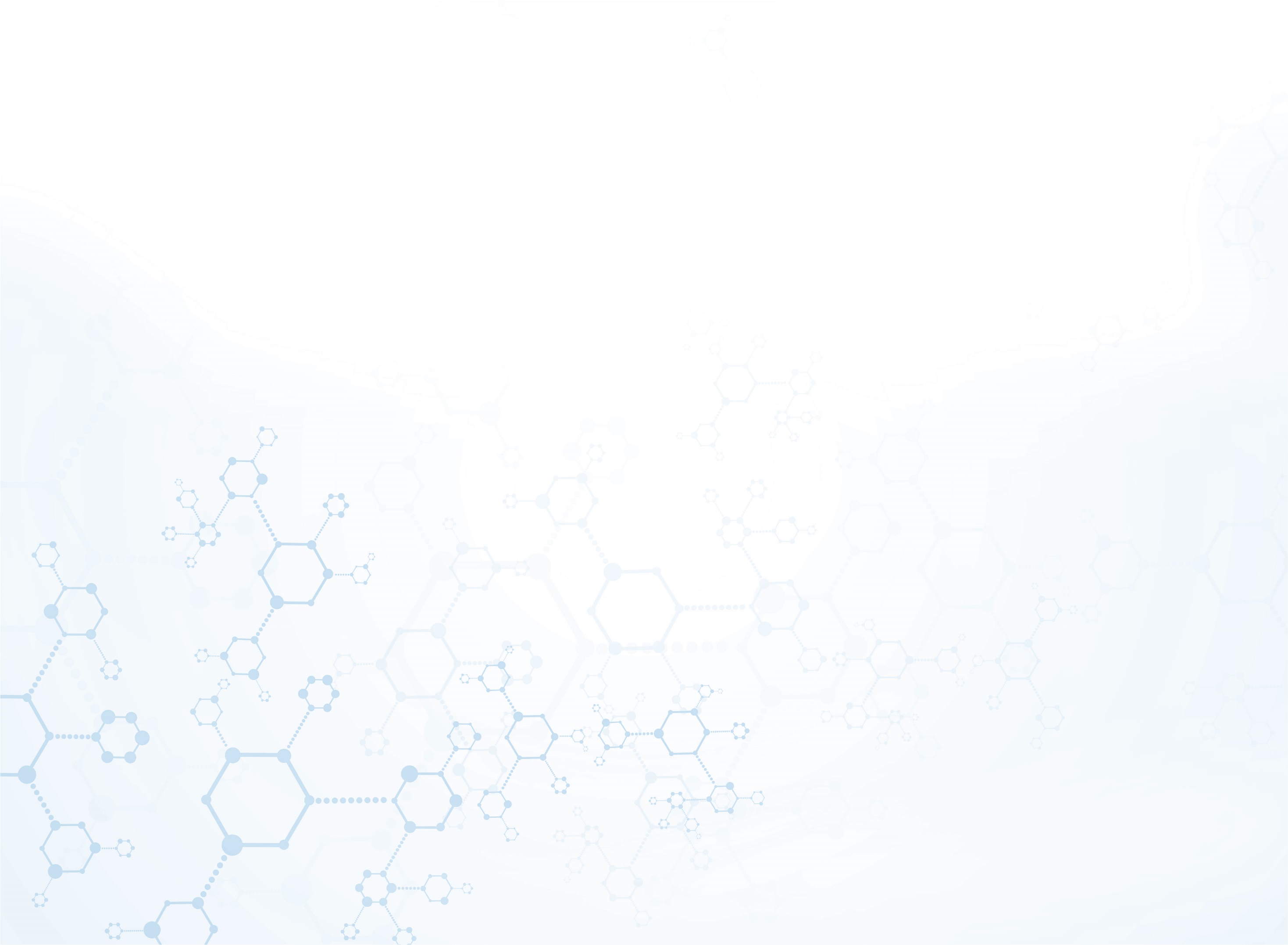 Работа по рассмотрению жалоб и обращений граждан 2018
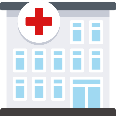 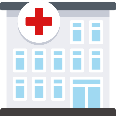 1 поликлиническое отделение
2 поликлиническое отделение
68
20
Число обращений 
за 2018 год
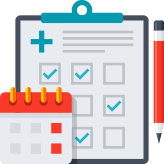 Все обращения пациентов рассматриваются в индивидуальном порядке
В случае негативного содержания обращения, специалисты поликлиники вступают в диалог с пациентом и детализируют проблему для ее решения
Изучаются предложения граждан по улучшению работы поликлиники, руководство использует обратную связь от пациентов для совершенствования оказания медицинской помощи
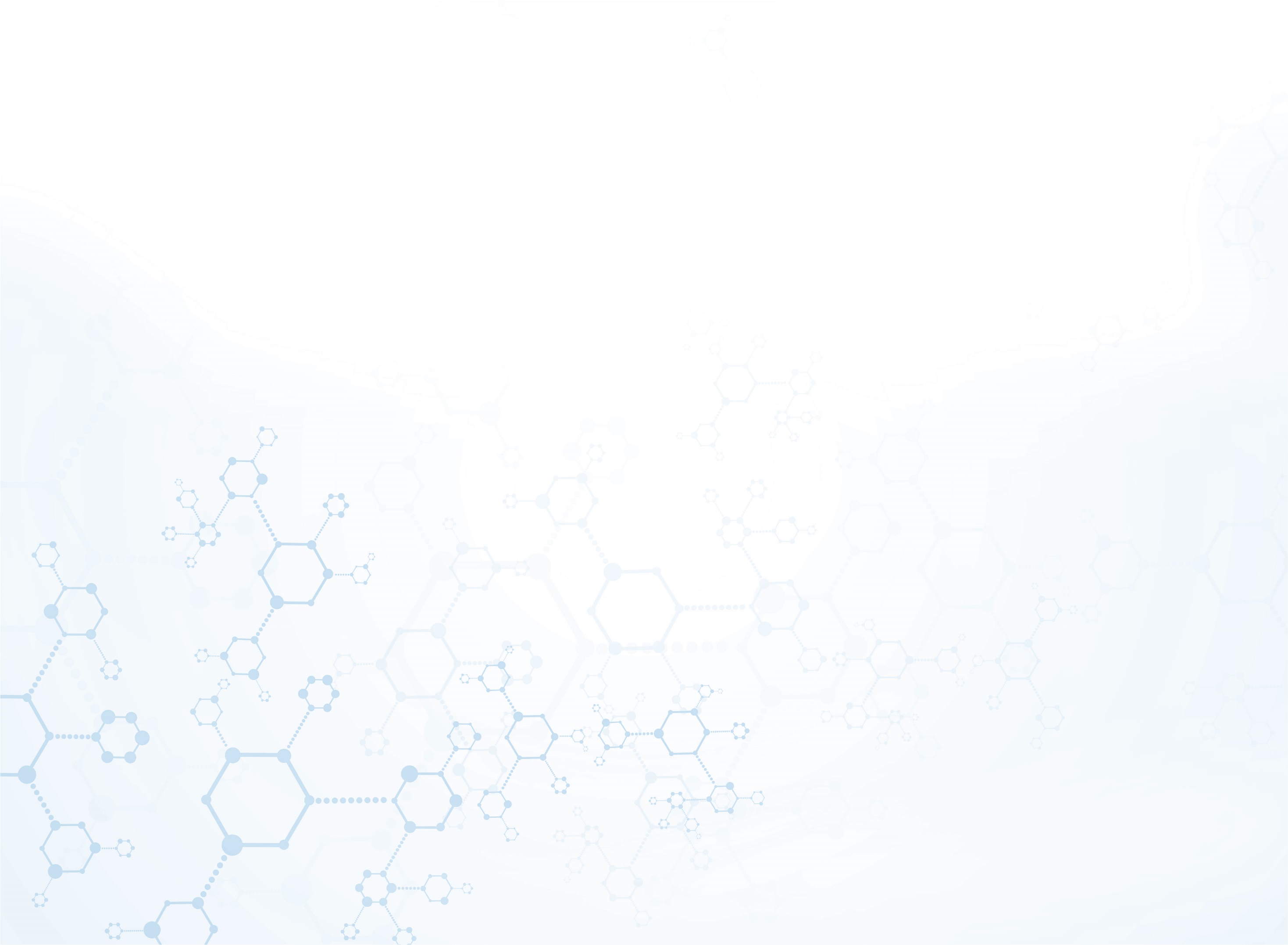 Работа по рассмотрению жалоб и обращений граждан 2019
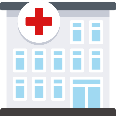 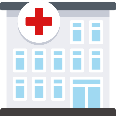 1 поликлиническое отделение
2 поликлиническое отделение
56
18
Число обращений 
за 2019 год
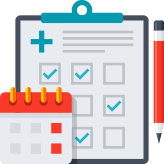 Все обращения пациентов рассматриваются в индивидуальном порядке
В случае негативного содержания обращения, специалисты поликлиники вступают в диалог с пациентом и детализируют проблему для ее решения
Изучаются предложения граждан по улучшению работы поликлиники, руководство использует обратную связь от пациентов для совершенствования оказания медицинской помощи
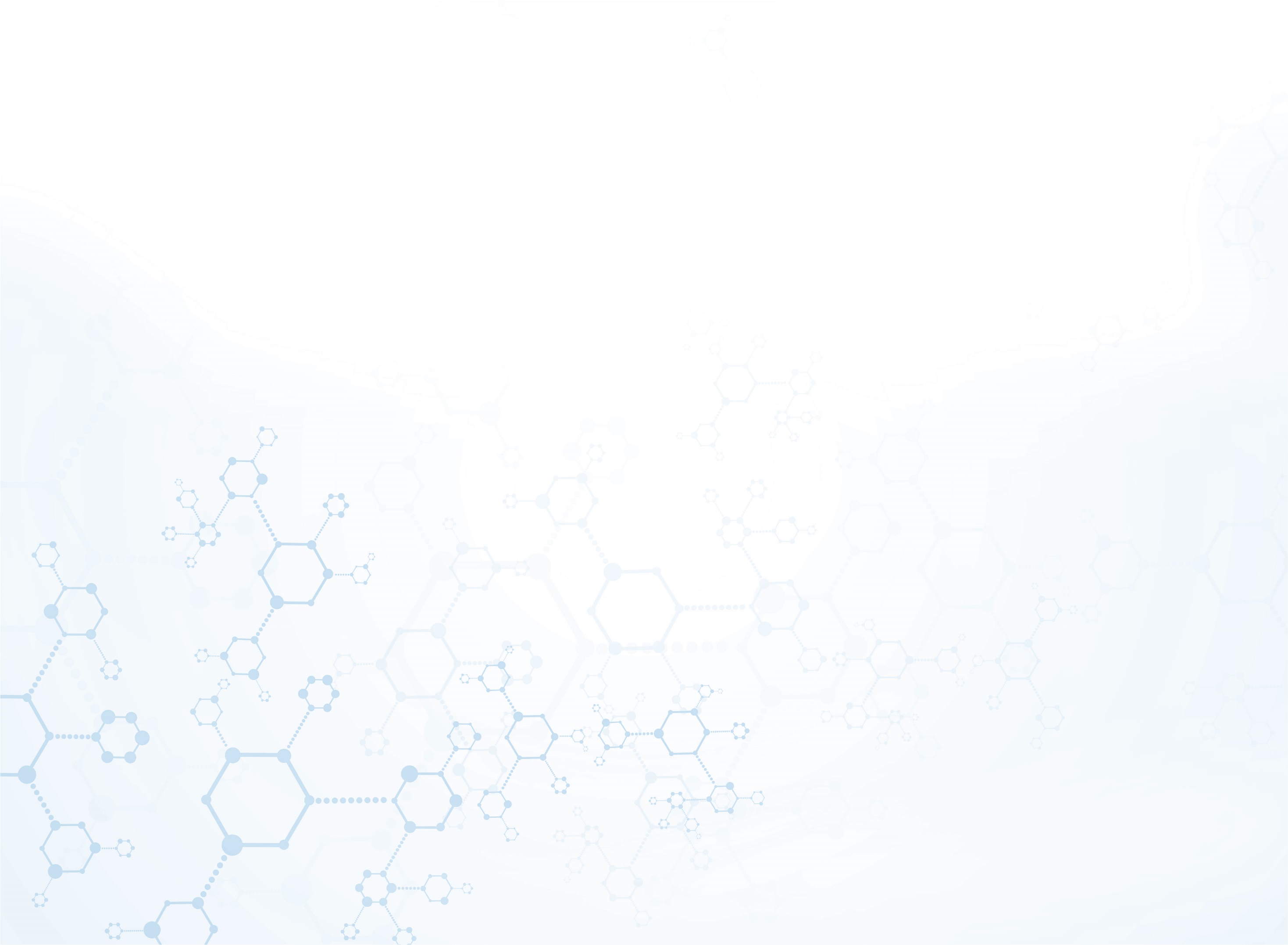 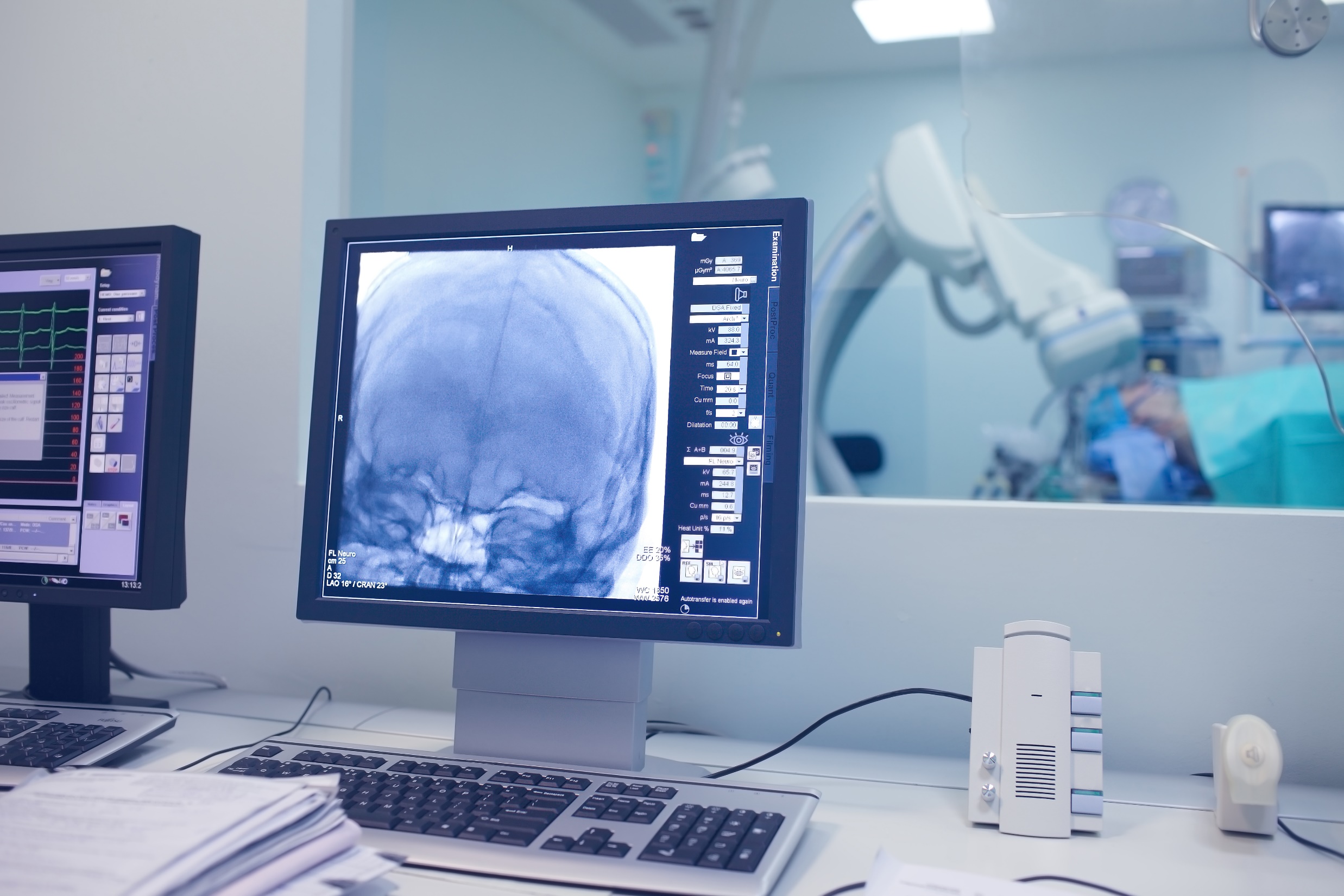 Оборудование поликлиники 2019
КТ 			1 ед.
МРТ 			2 ед.
Денситометры 		0 ед.
Рентгены 		1 ед.
Флюорографы 		0 ед.
УЗИ 			5 ед.
      Из них экспертного класса 	3 ед.
Холтер 			5 ед.
СМАД 			5 ед.
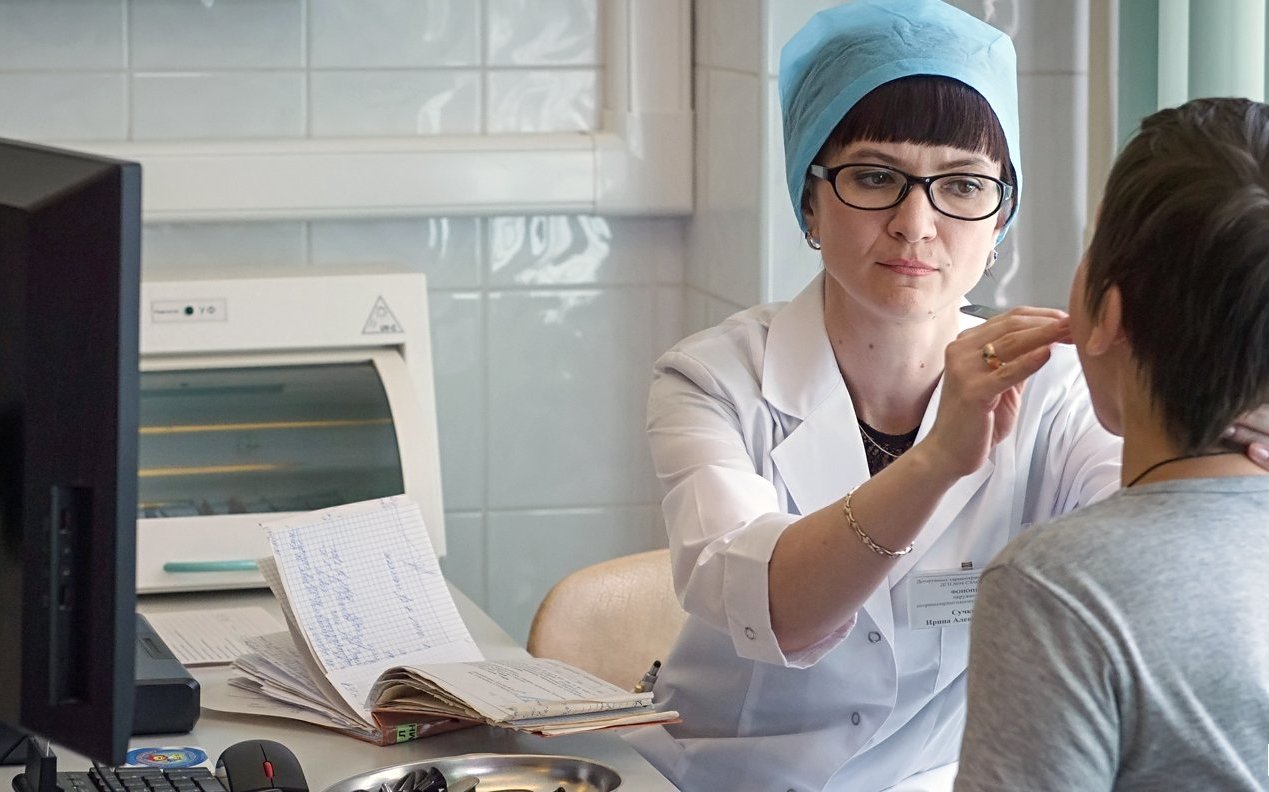 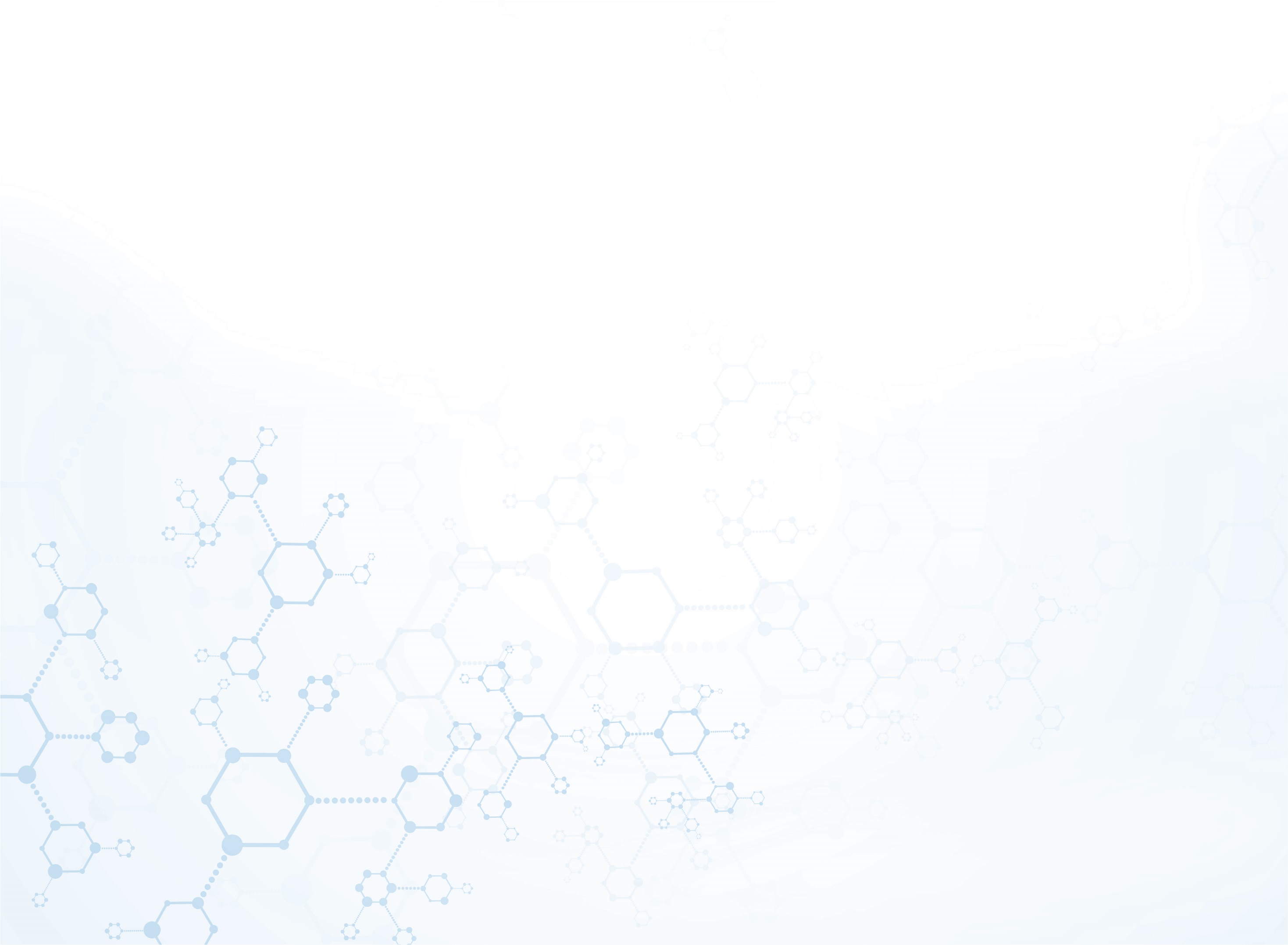 Медицинские организации оказывают помощь по различным профилям
Терапия
Акушерство-гинекология
Хирургия
Травматология-ортопедия
Гастроэнтерология
Кардиология
Неврология
Офтальмология
Отоларингология
Урология
Эндокринология
Пульмонология
Инфекционные болезни
Колопроктология
Ревматология
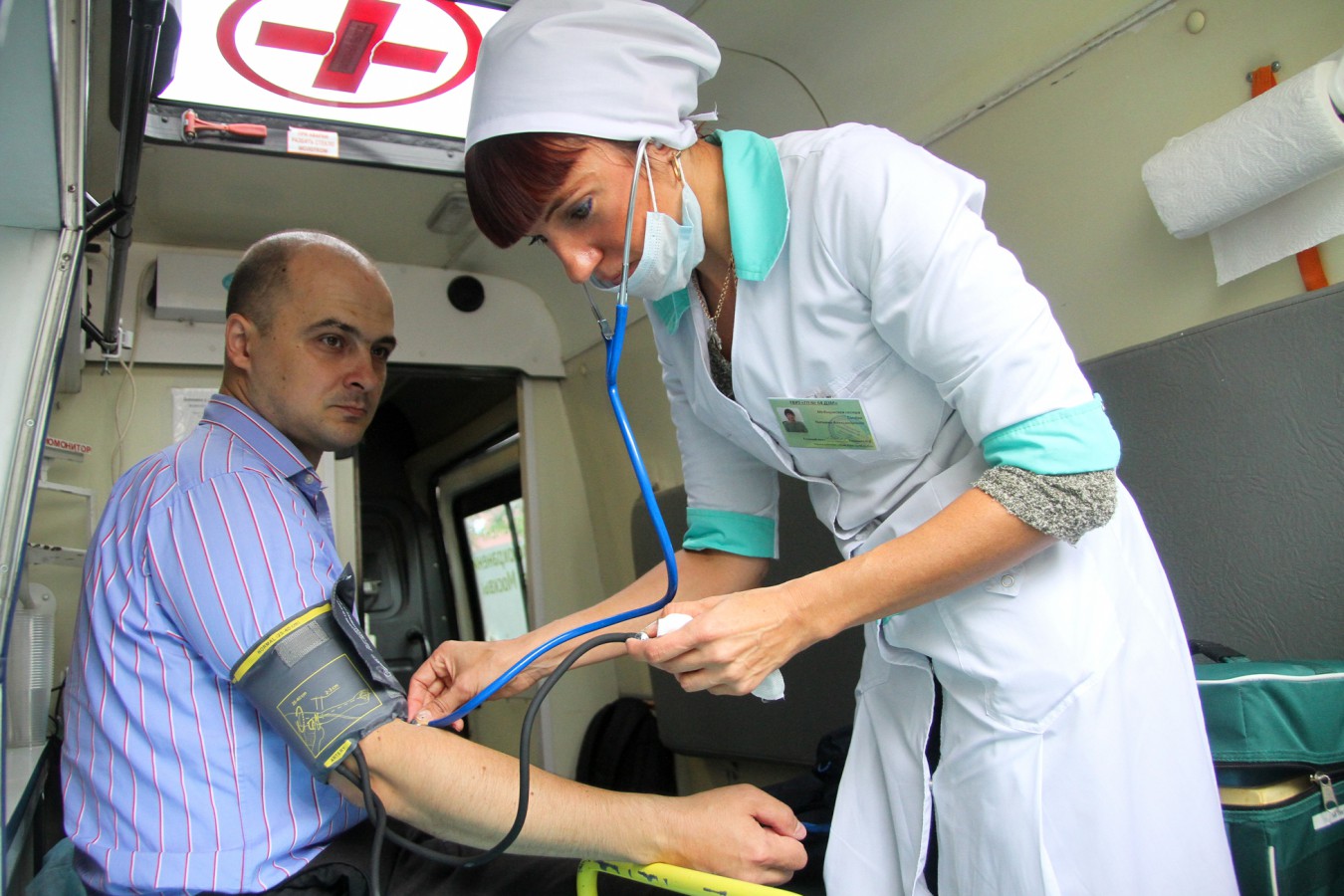 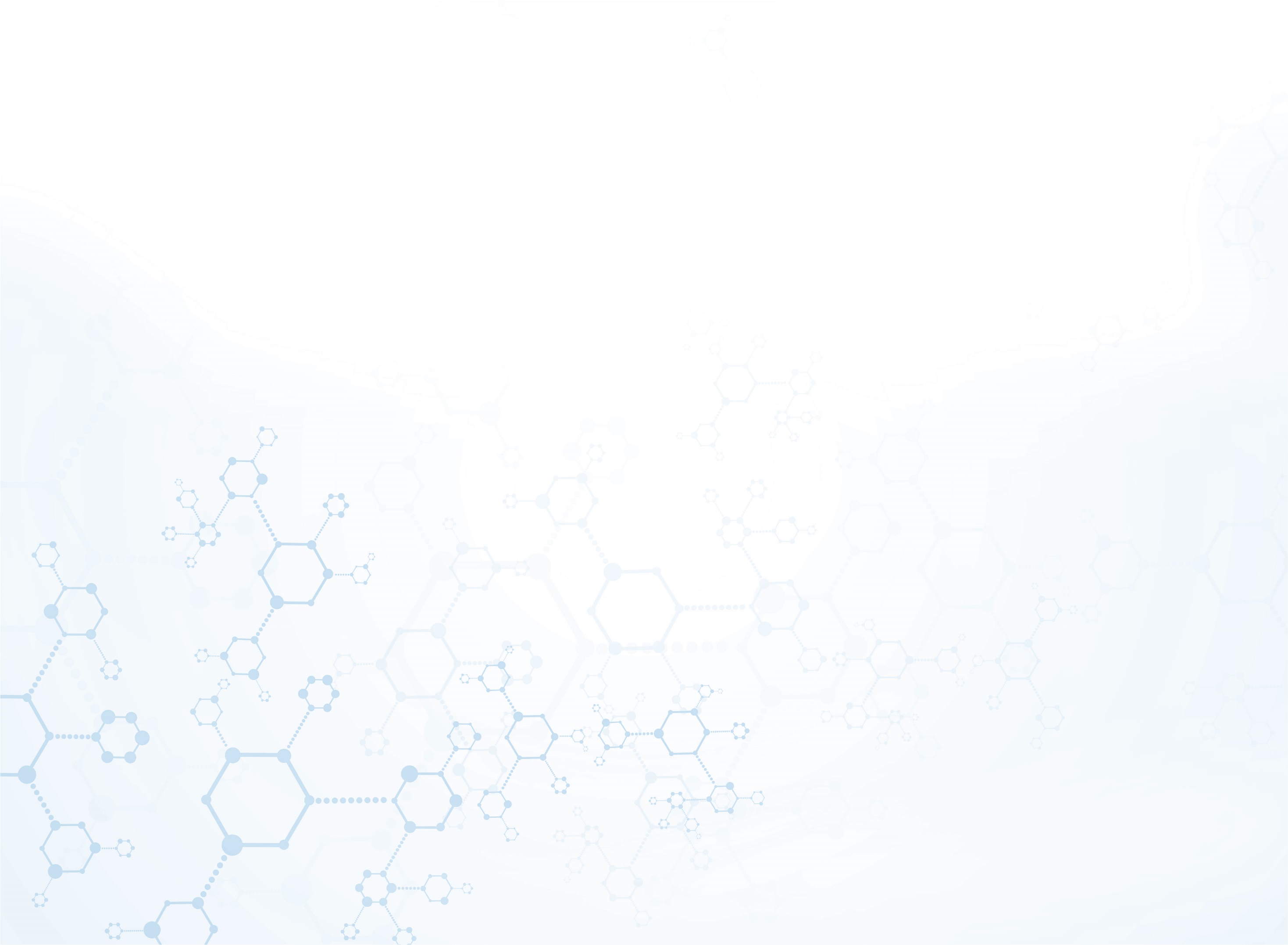 Участие в массовых акциях 2018/2019
День борьбы с Артериальной гипертензией
День Сердца
День борьбы с Сахарным диабетом 
День здоровой спины
День пропаганды ЗОЖ
Акция «Врачи Москвы – ветеранам»
Акция «Против рака!»-онкоскрининг
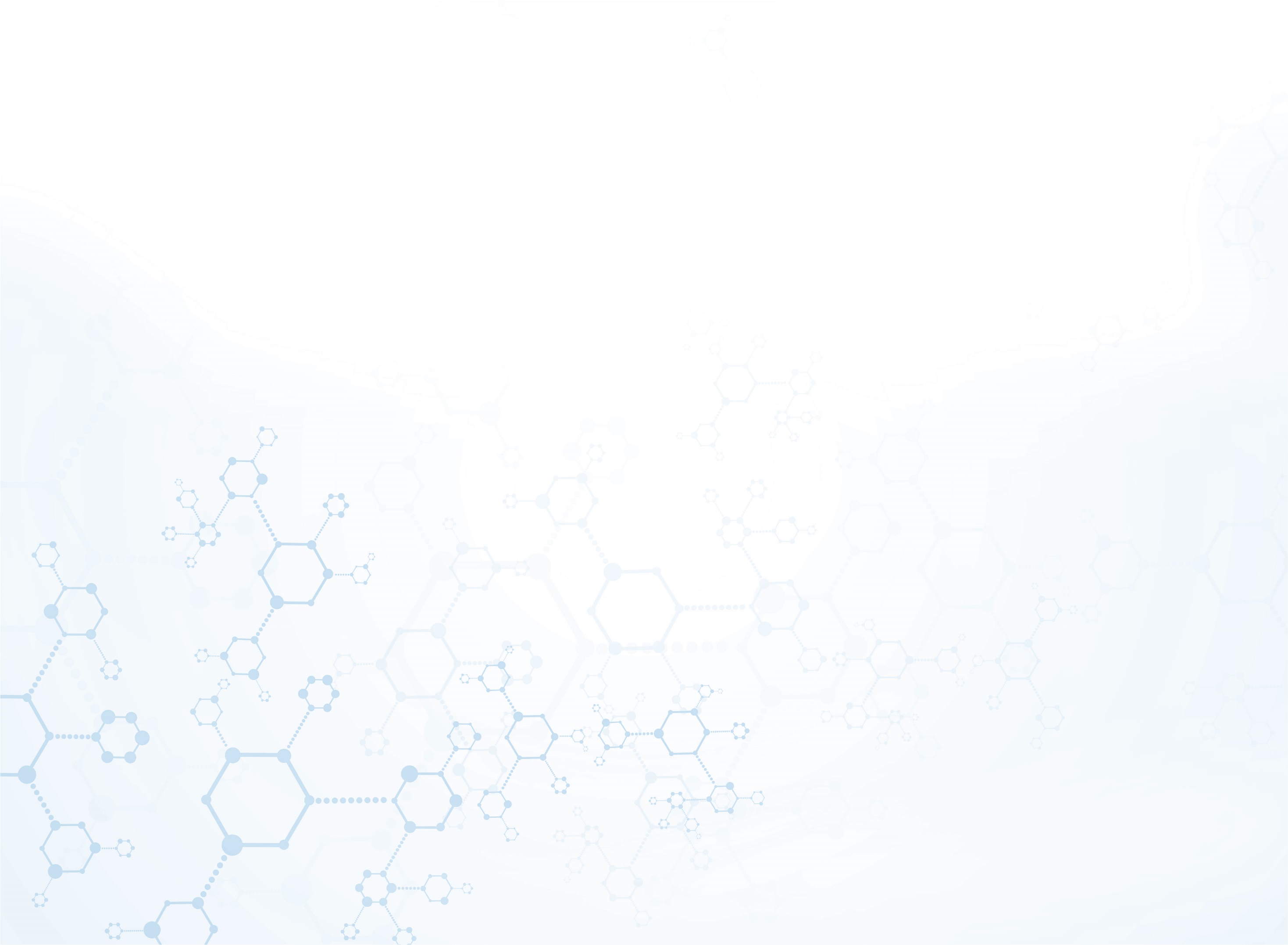 Мероприятия в поликлиниках, реализованные в 2019 году
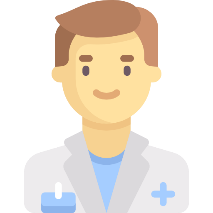 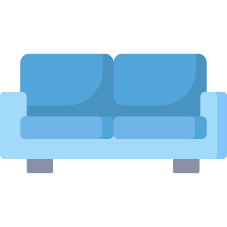 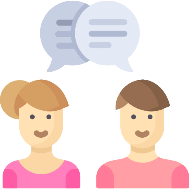 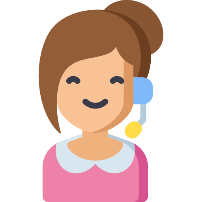 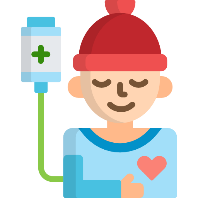 Открытая информационная среда
Оптимизация работы поликлиники
Повышение комфорта пребывания
Повышение доступности мед. помощи
Систематизация работы с хроническими больными
Оперативный мониторинг работы МО с помощью системы видеонаблюдения и отзывов пациентов в интернете
Оптимизация работы Call-центра
Развитие справочно-информационного отдела и входной группы
Внедрение стандарта организации рабочего пространства по принципу 5С на стойке информации, мед. посту и в кабинете дежурного врача
В службу вызова на дом внедрена система «Мобильный АРМ», все врачи обеспечены планшетами с доступом в ЕМИАС
Создание унифицированной системы навигации
Создание зон комфортного ожидания приема дежурного врача
Увеличение доли врачей общей практики
Внедрение дежурного врача общей практики
Внедрение выделенного врача для пациентов со множественными хроническими заболеваниями
Создание службы патронажного ухода за маломобильными пациентами
Возможность записи к терапевтам улучшилась на 24%

Возможность записи к специалистам 1-го ур. улучшилась на 33%
В проекте участвуют 
1487 пациентов
4 врачей
5 медсестер
СПАСИБО ЗА ВНИМАНИЕ!